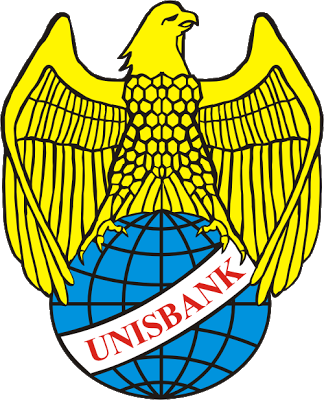 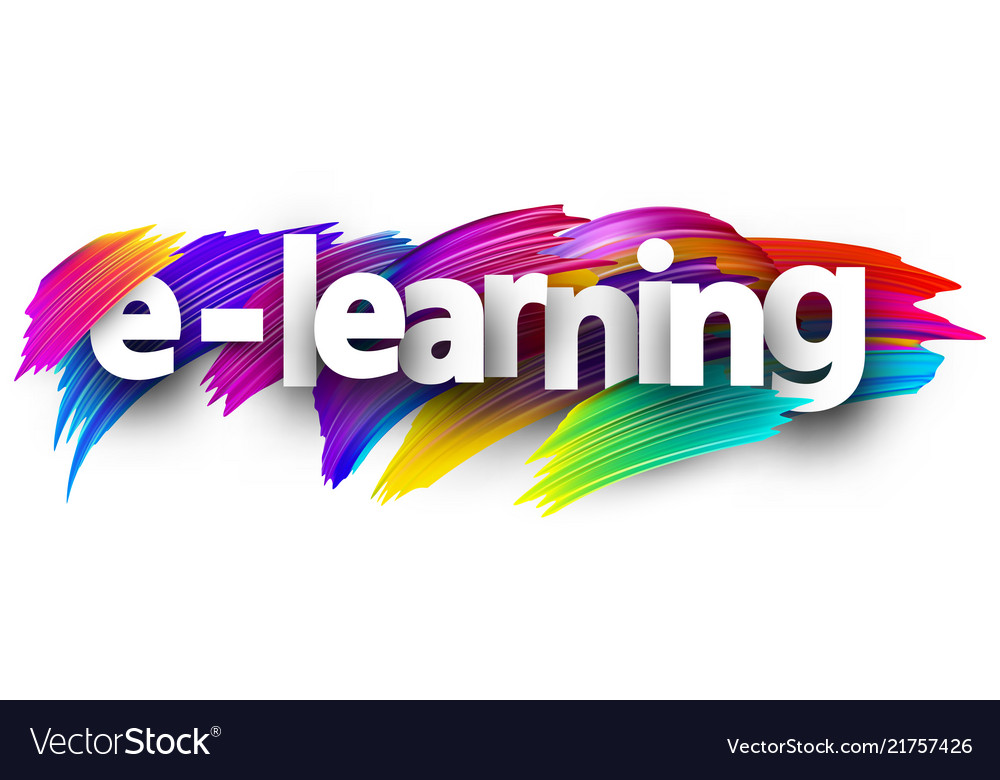 E-Learning
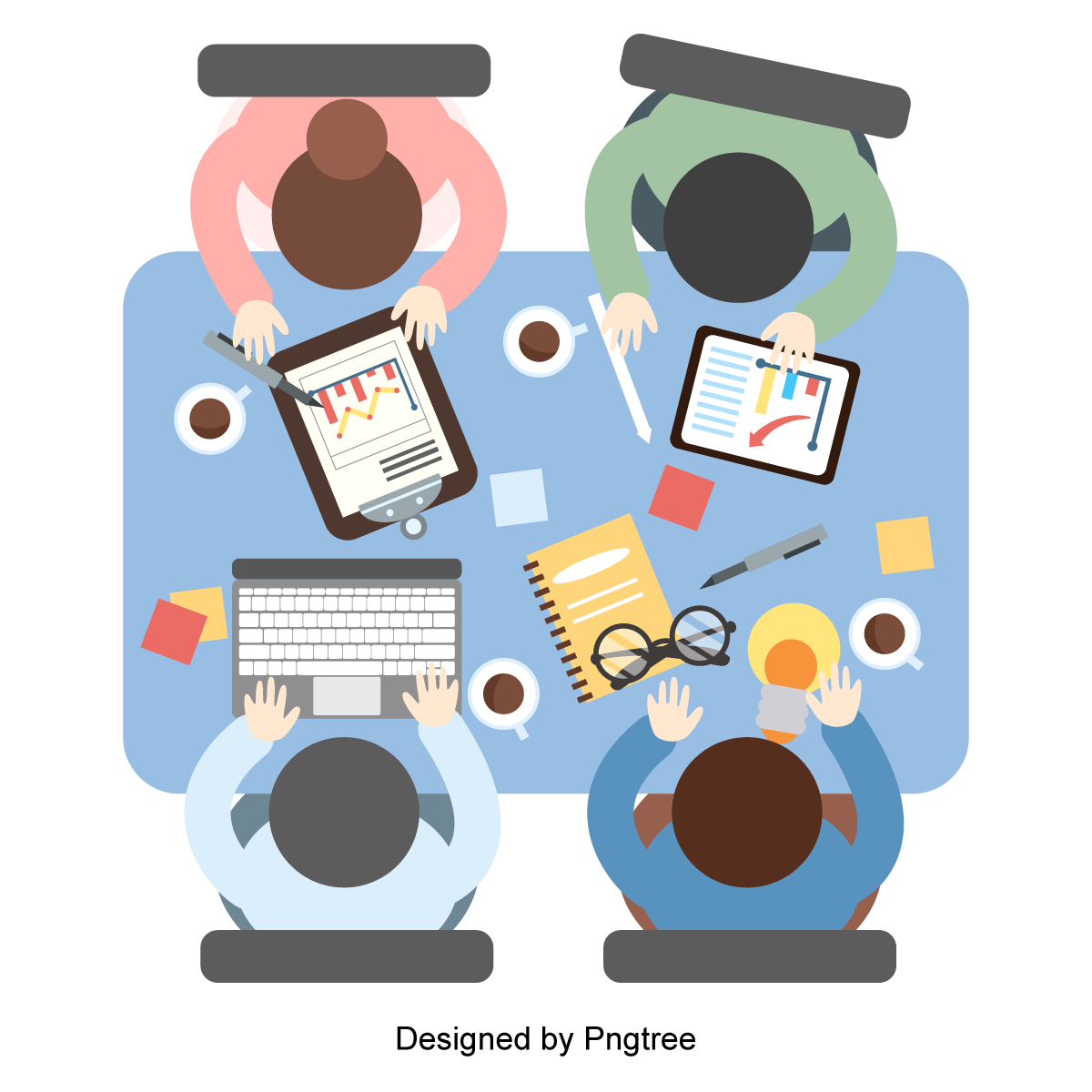 Panduan
Untuk Mahasiswa
E-Learning Universitas Stikubank Semarang adalah media pembelajaran jarak jauh (distance Learning) yang memanfaatkan teknologi komputer dan internet yang digunakan untuk memudahkan mahasiswa dan dosen dalam proses belajar mengajar. E-Learning Universitas Stikubank Semarang dibuat agar dapat meningkatkan efektifitas dan kualitas komunikasi pembelajaran yang memungkinkan pembelajar untuk belajar, mendapatkan informasi dari dosen, mengunduh materi, mengunggah tugas dan mengetahui nilai yang diberikan dosen melalui komputer di tempat mereka masing-masing.
elearning.unisbank.ac.id
How ?
Mengakses Elearning
Mengakses Materi Kuliah
Mengerjakan Tugas 
Mengikuti Forum Diskusi
Mengerjakan Kuis
Mengirim pesan pribadi 
Mengikuti Video Converence
Mengakses e-learning
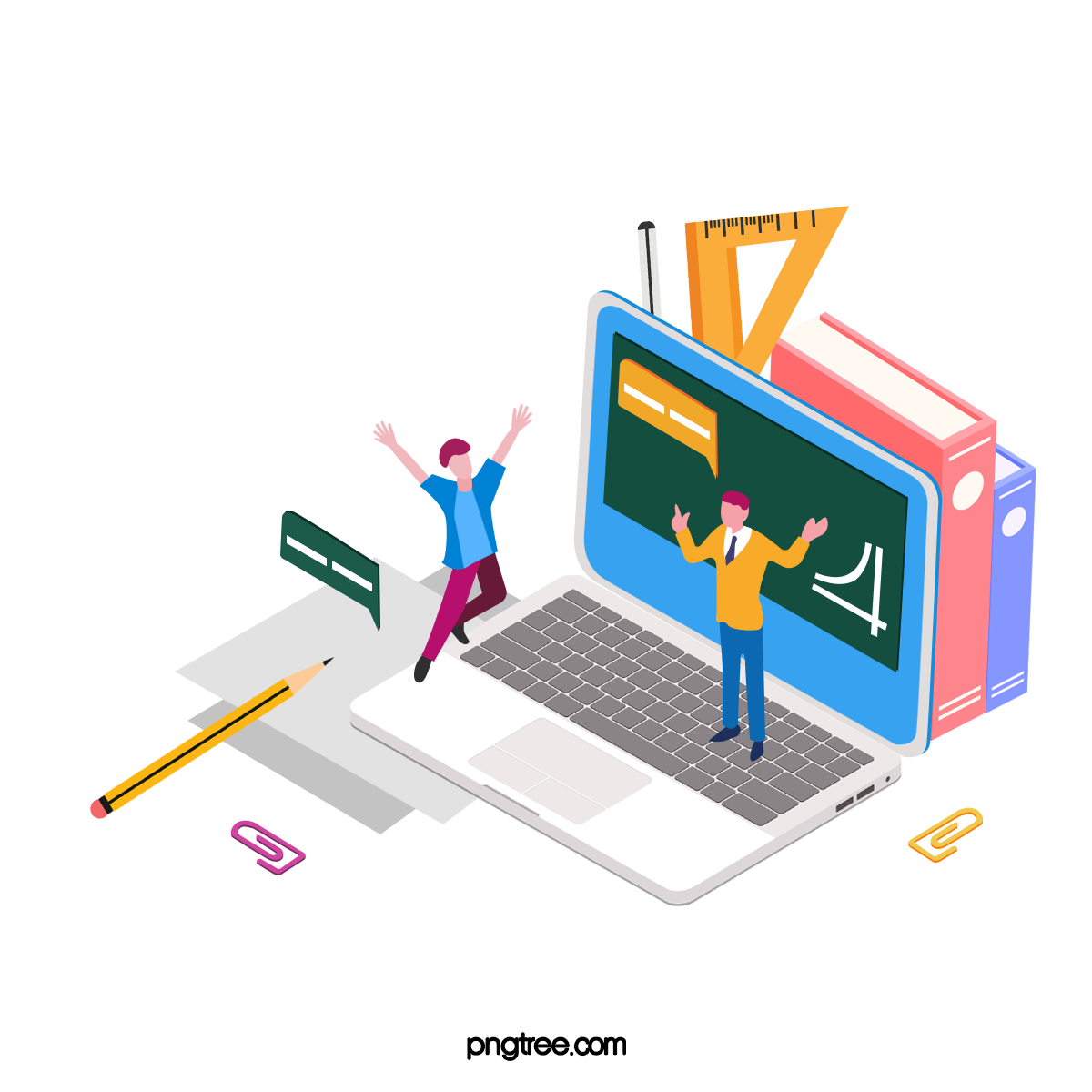 elearning.unisbank.ac.id
https://elearning.unisbank.ac.id
Account E-learning sama dengan Account Smart Campus
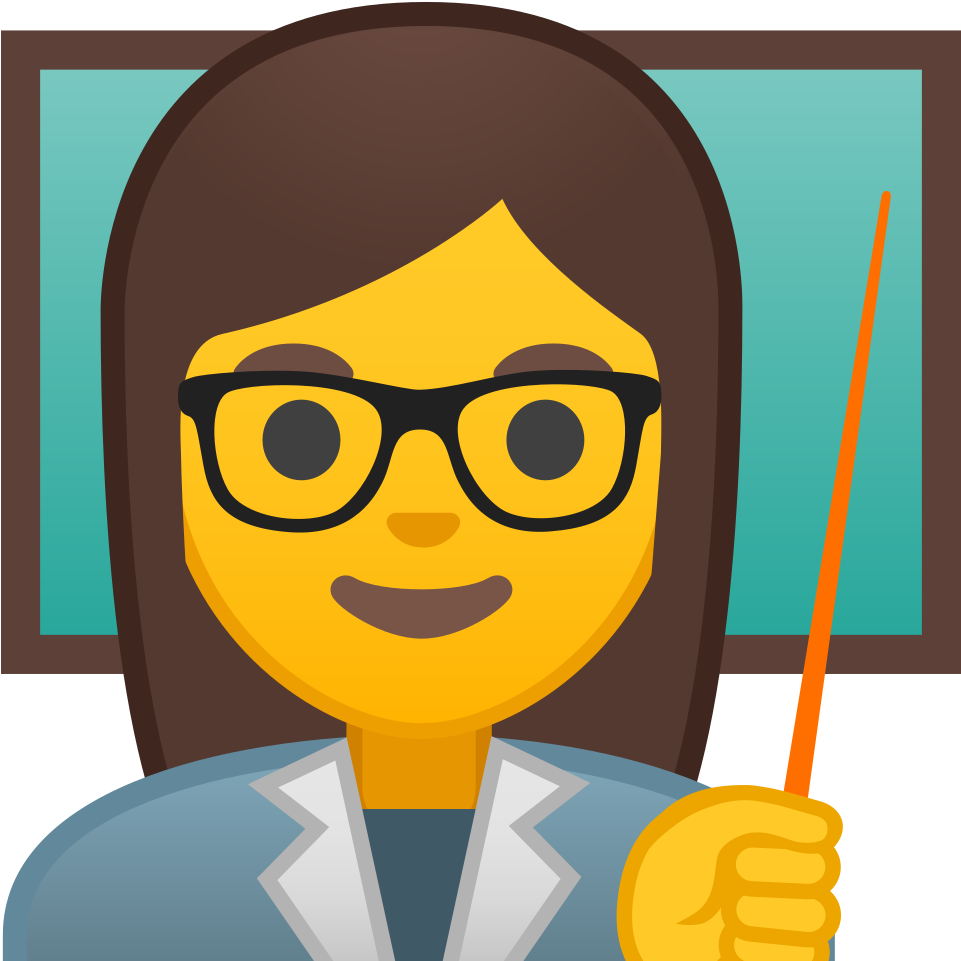 Tinjauan Kuliah
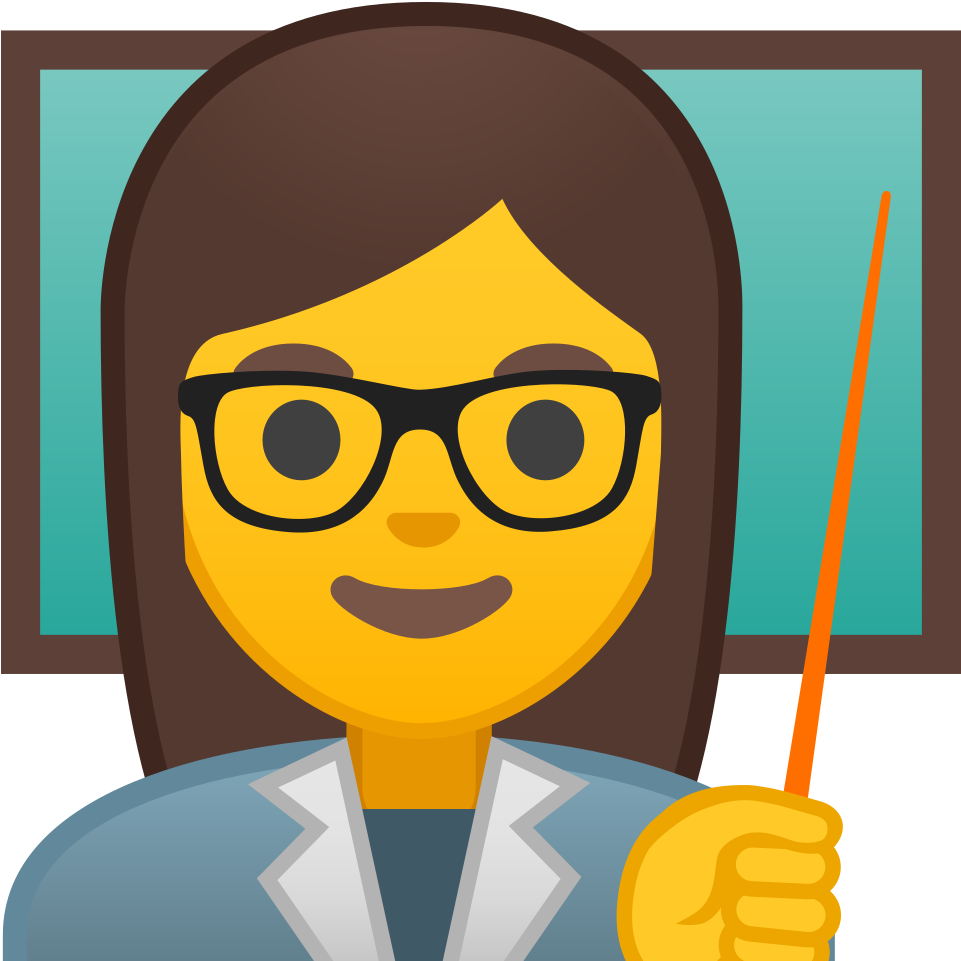 Inilah daftar Perkuliahan yang sedang berlangsung di semester ini
MENGAKSES materi kuliah
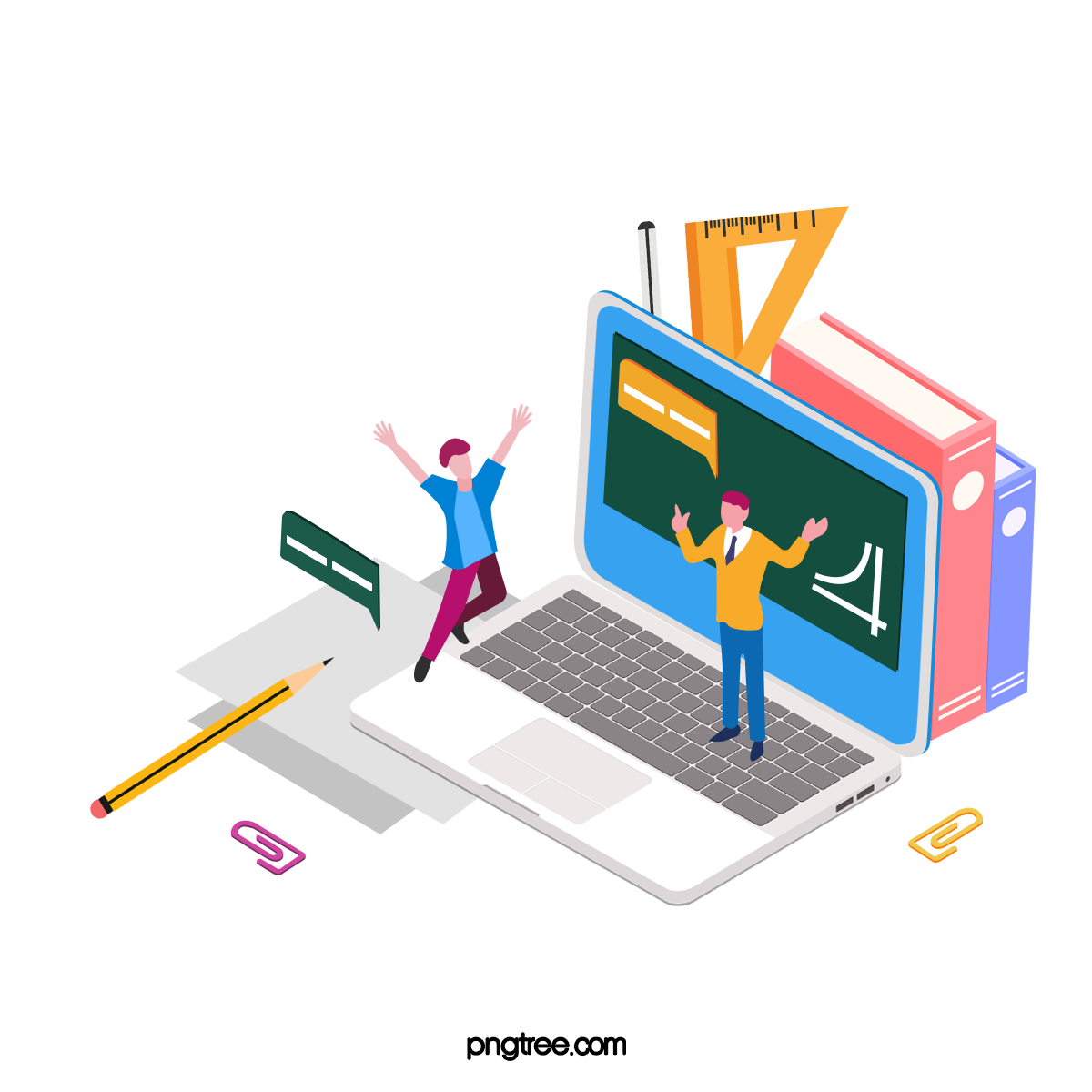 elearning.unisbank.ac.id
Pilih Mata Kuliah
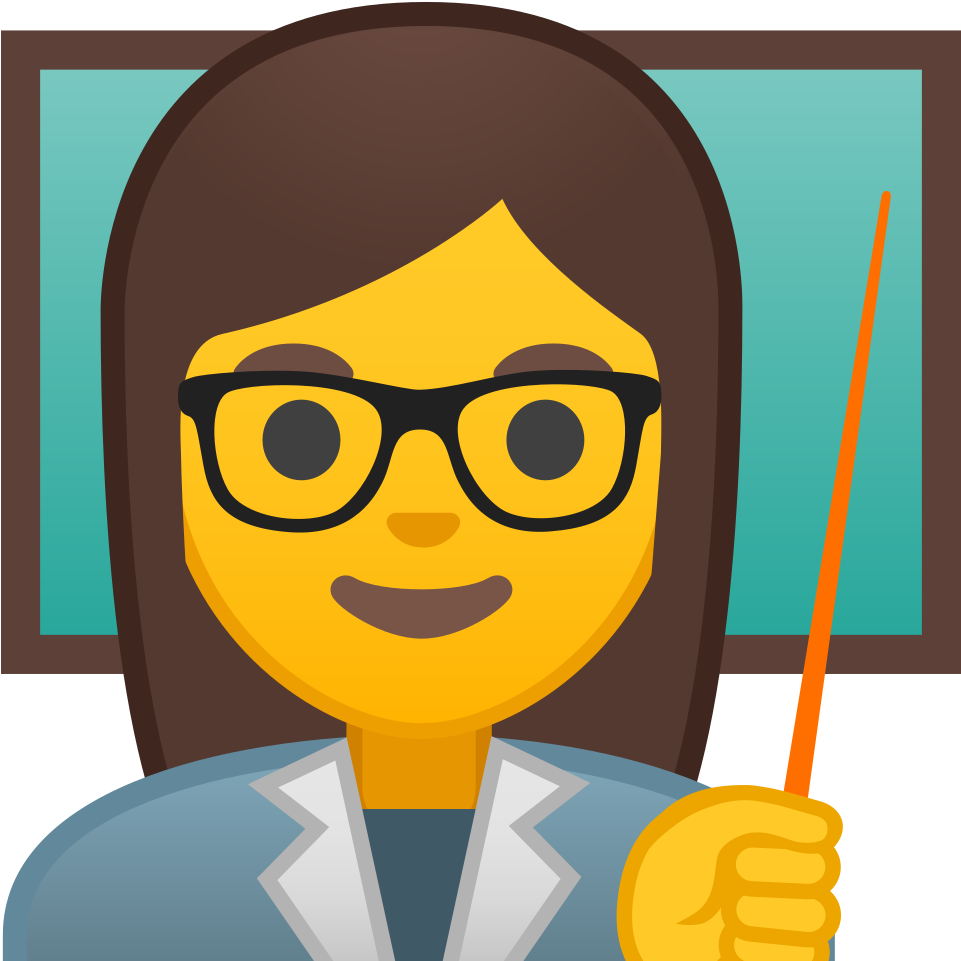 Inilah daftar Perkuliahan yang sedang berlangsung di semester ini
Pilih Matakuliah
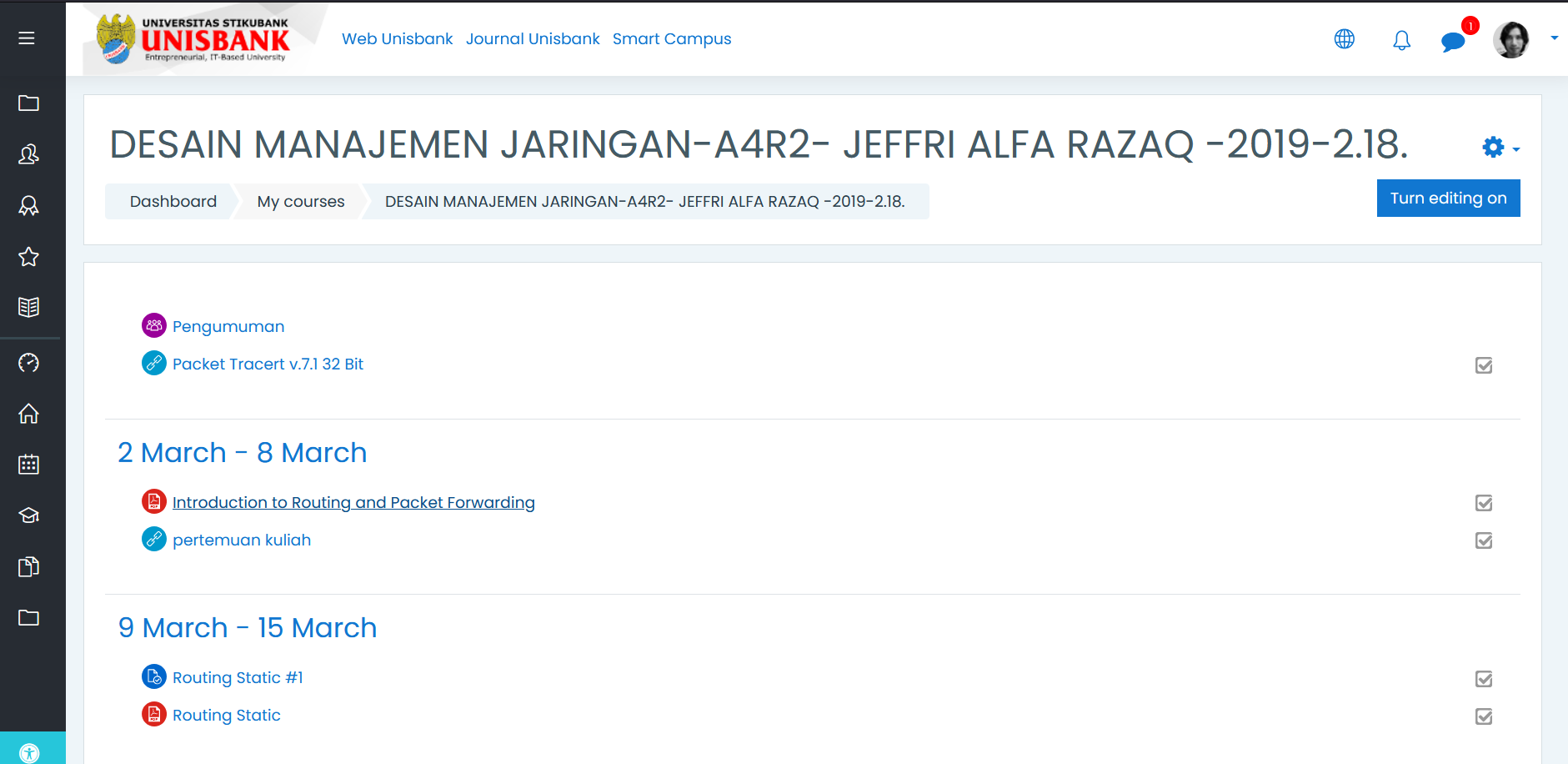 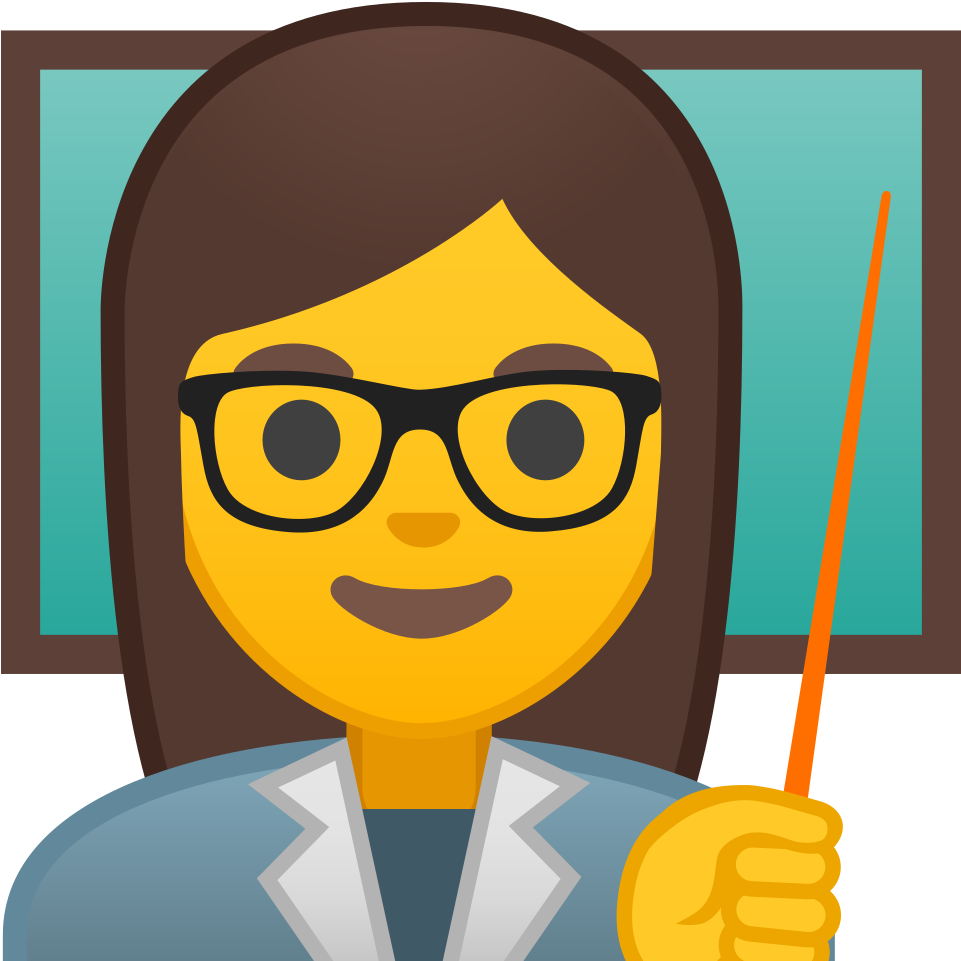 Klik Materi, pada setiap pertemuannya
(materi dapat berupa link/URL, file presentasi, pdf, video)
MENGERJAKAN tugas
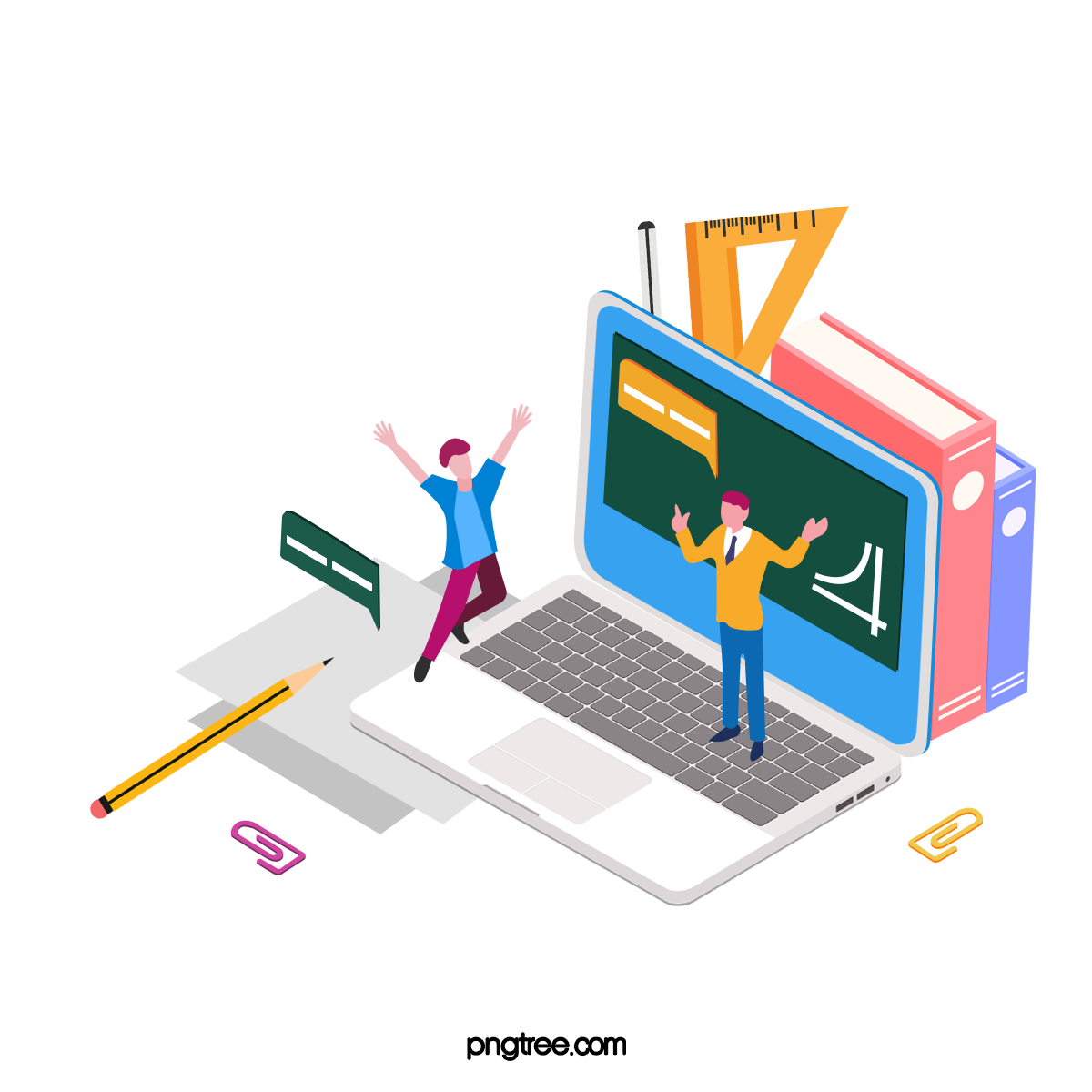 elearning.unisbank.ac.id
Tugas Baru siap dikerjakan Mahasiswa
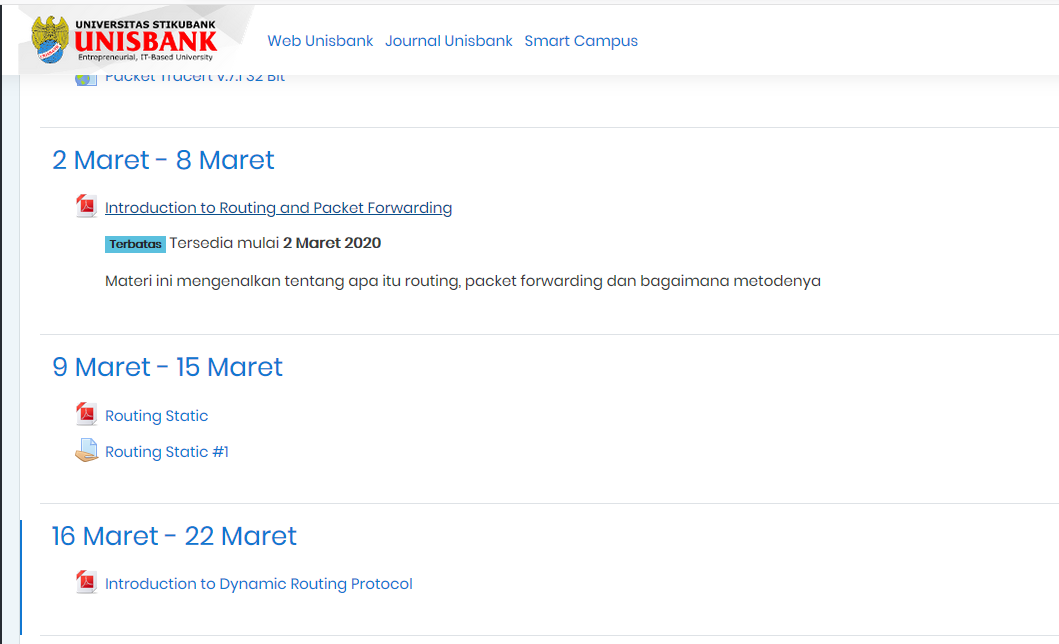 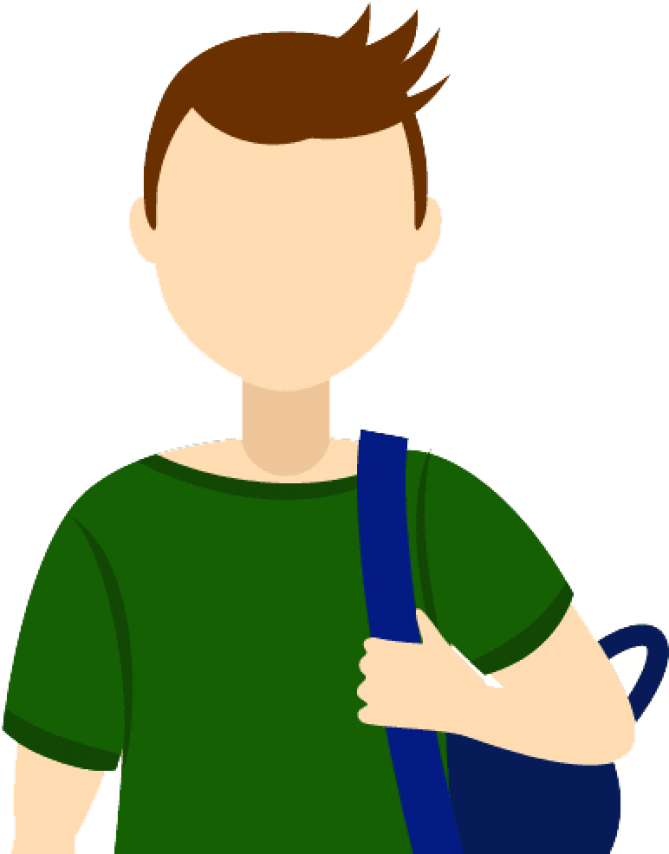 ada tugas nih
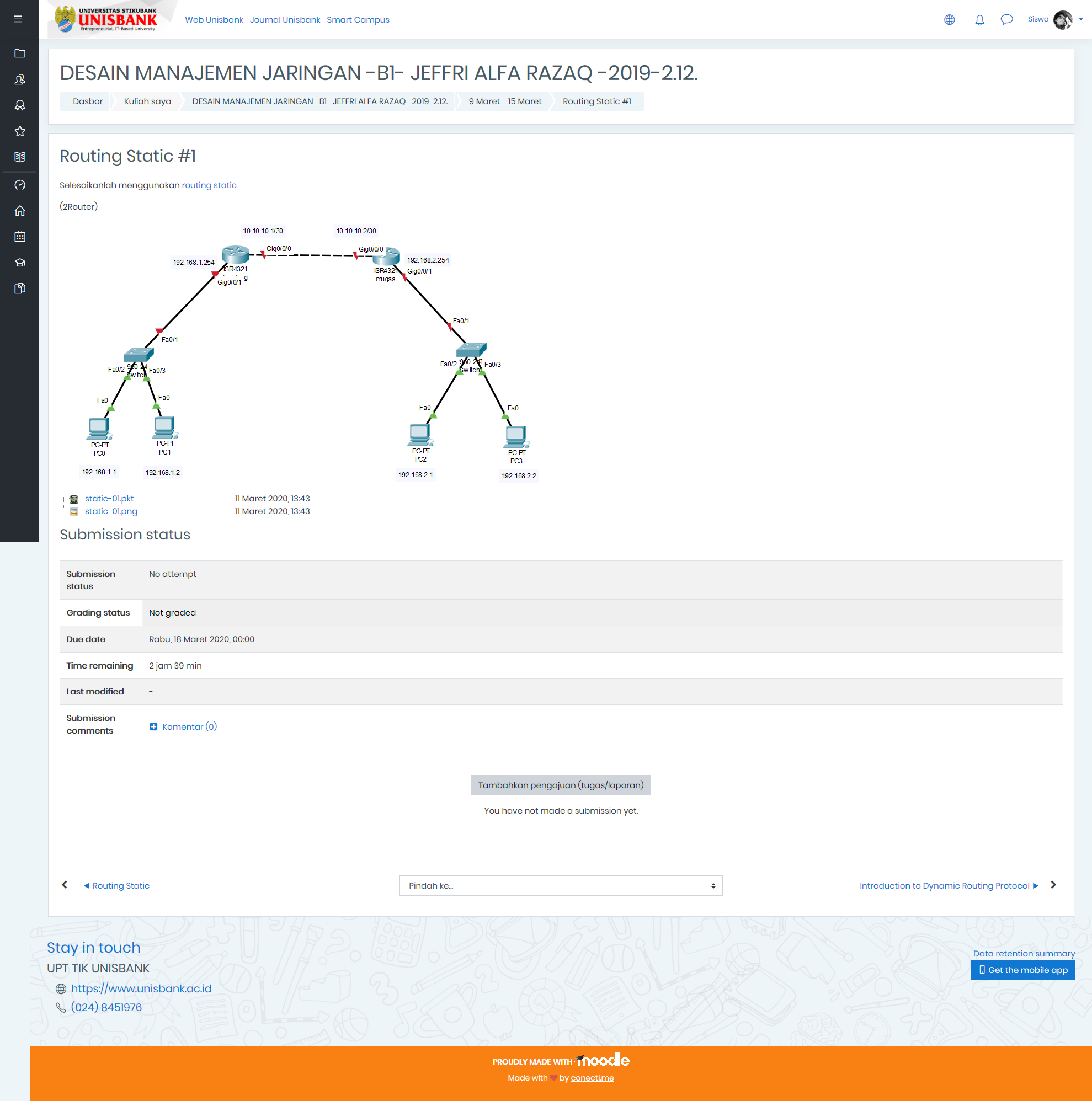 Mahasiswa Mengerjakan Tugas
Baca instruksi tugasnya
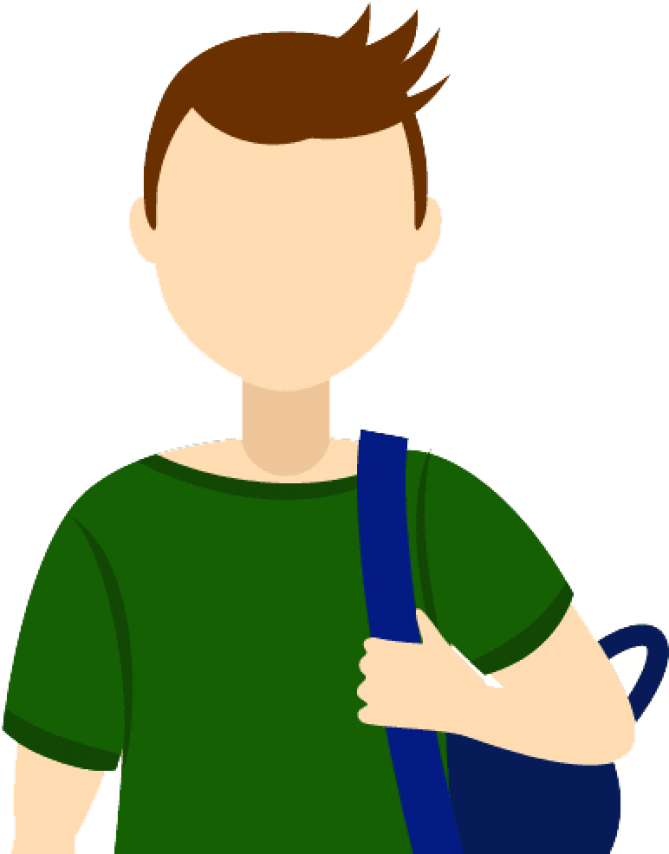 Untuk mengumpulkan tugas berupa file, klik tombol Tambahkan Pengajuan (Tugas/Laporan)
Mahasiswa mengumpulkan tugas
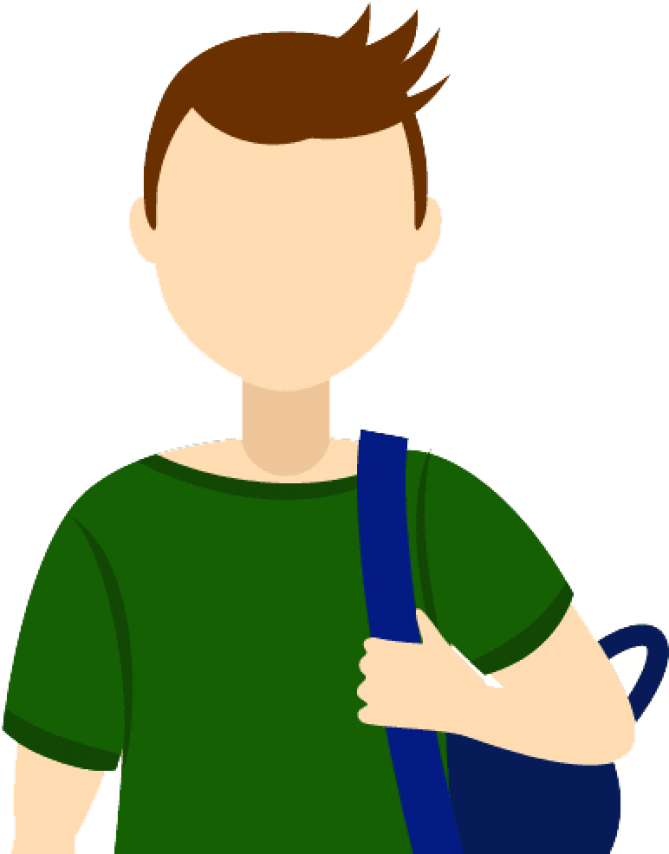 Klik disini untuk mengunggah berkas (file)
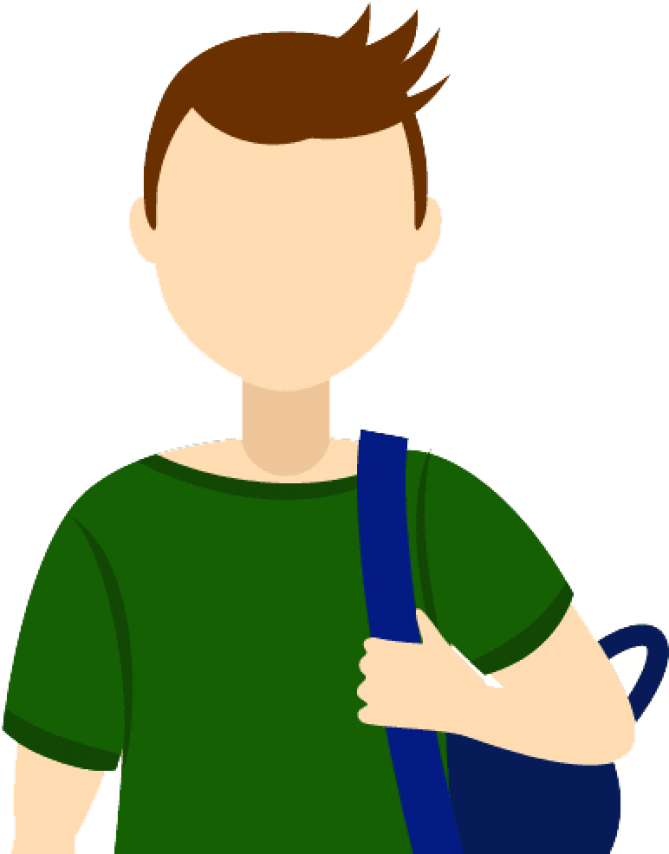 Jangan Lupa klik tombol Simpan Perubahan
Mahasiswa mengumpulkan tugas
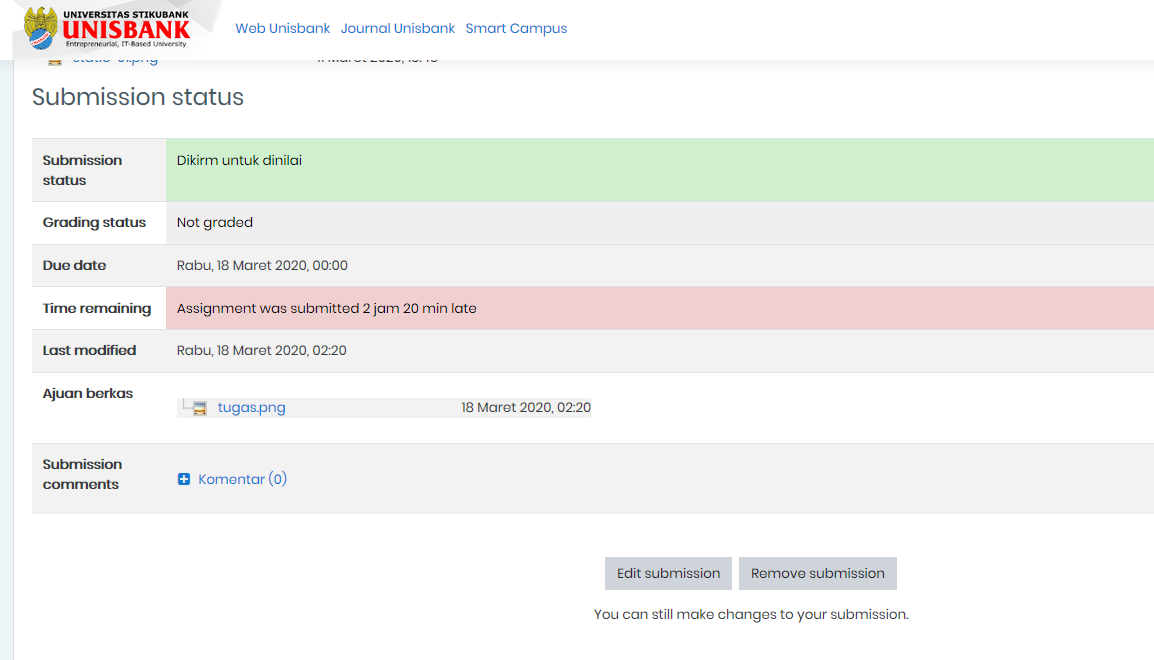 File yang telah diunggah
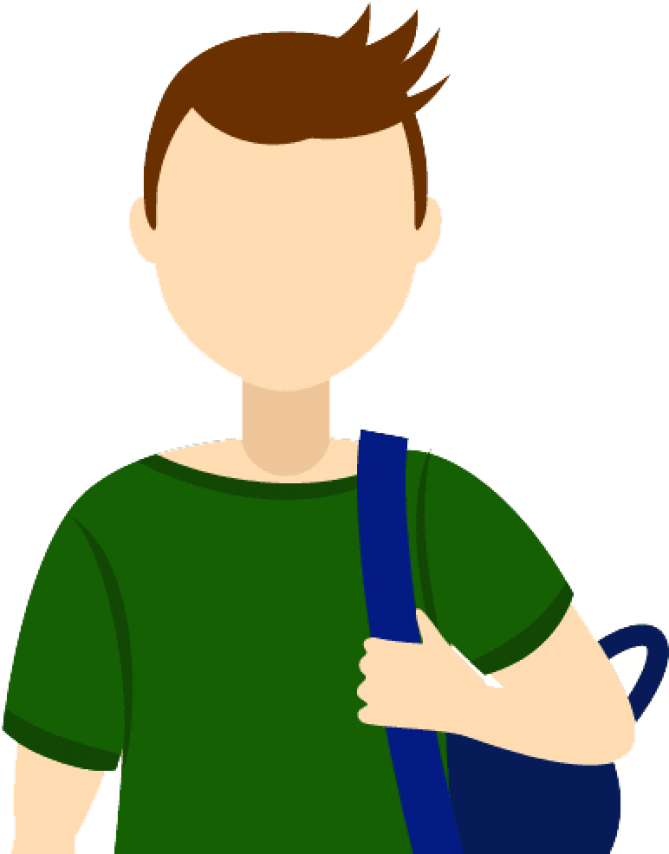 Untuk mengubah, klik tombol Edit submission, untuk menghapus klik tombol Remove submission
MENGIKUTI forum DISKUSI
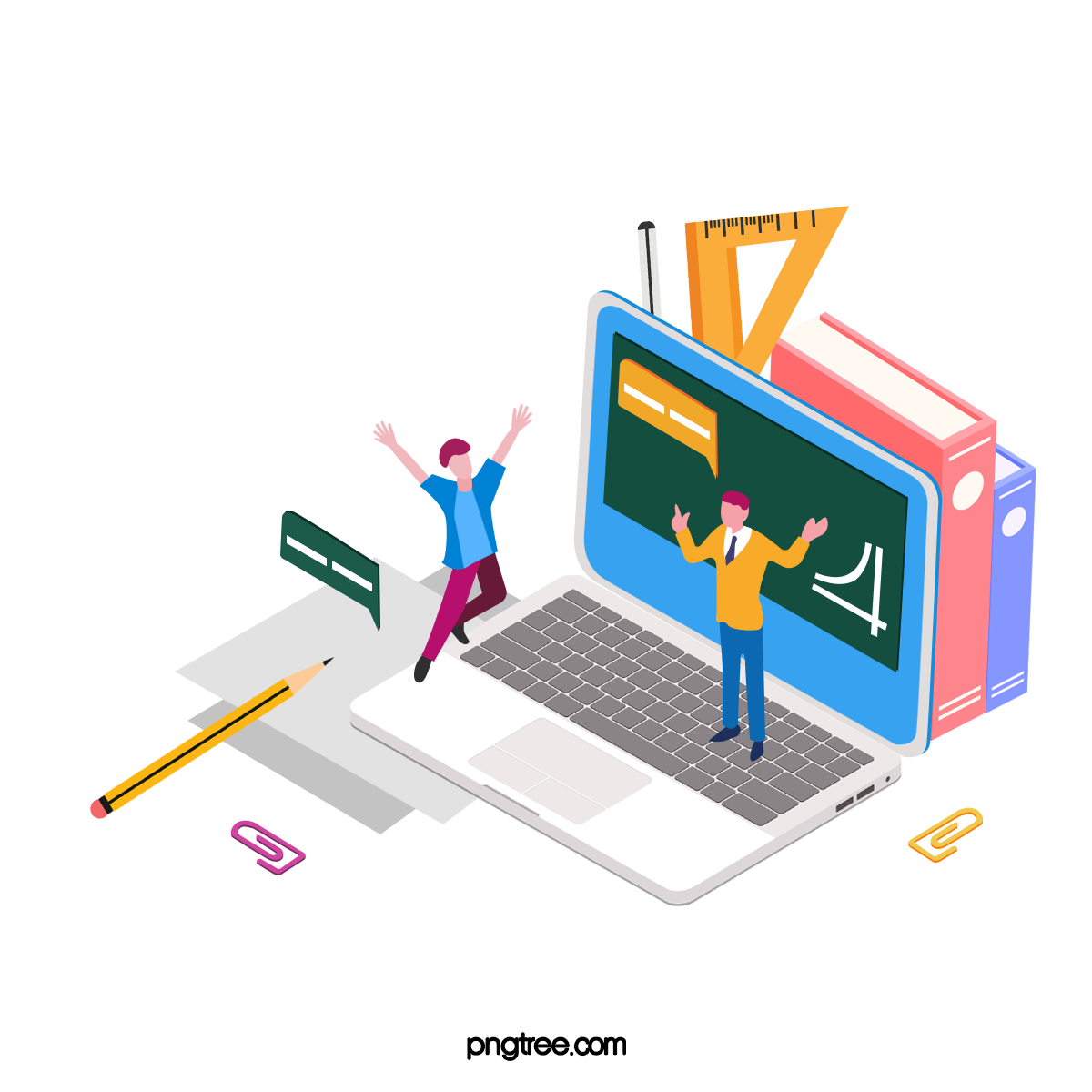 elearning.unisbank.ac.id
Menyampaikan pendapat/jawaban dalam forum
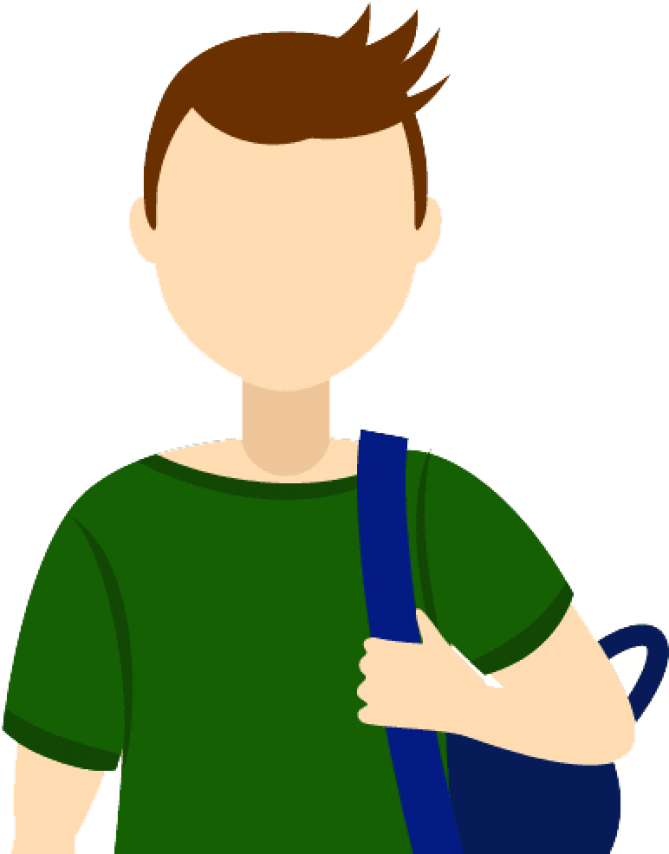 Mahasiswa klik Balas
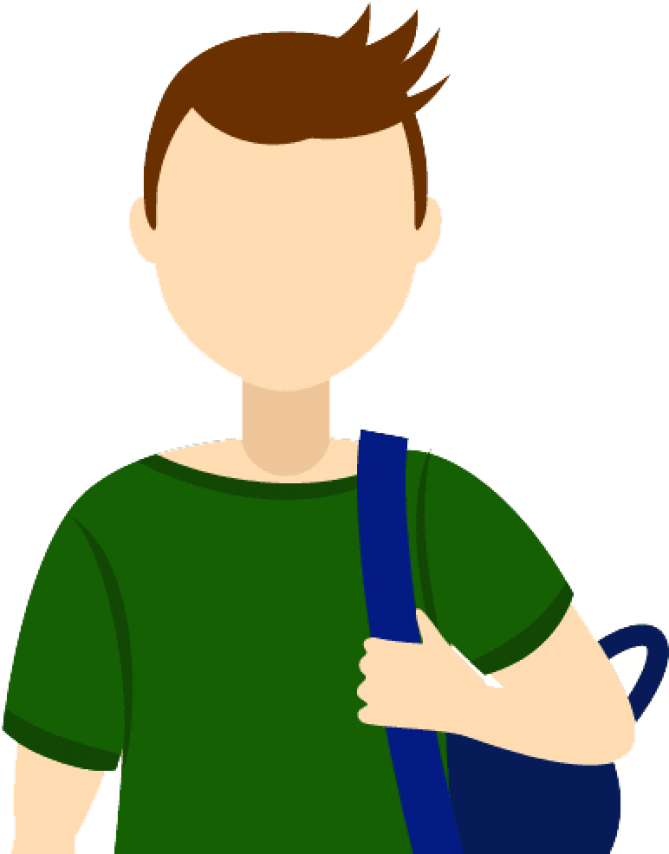 Sampaikan pendapat/jawaban, lalu klik tombol Sampaikan
Bentuk diskusi dalam forum
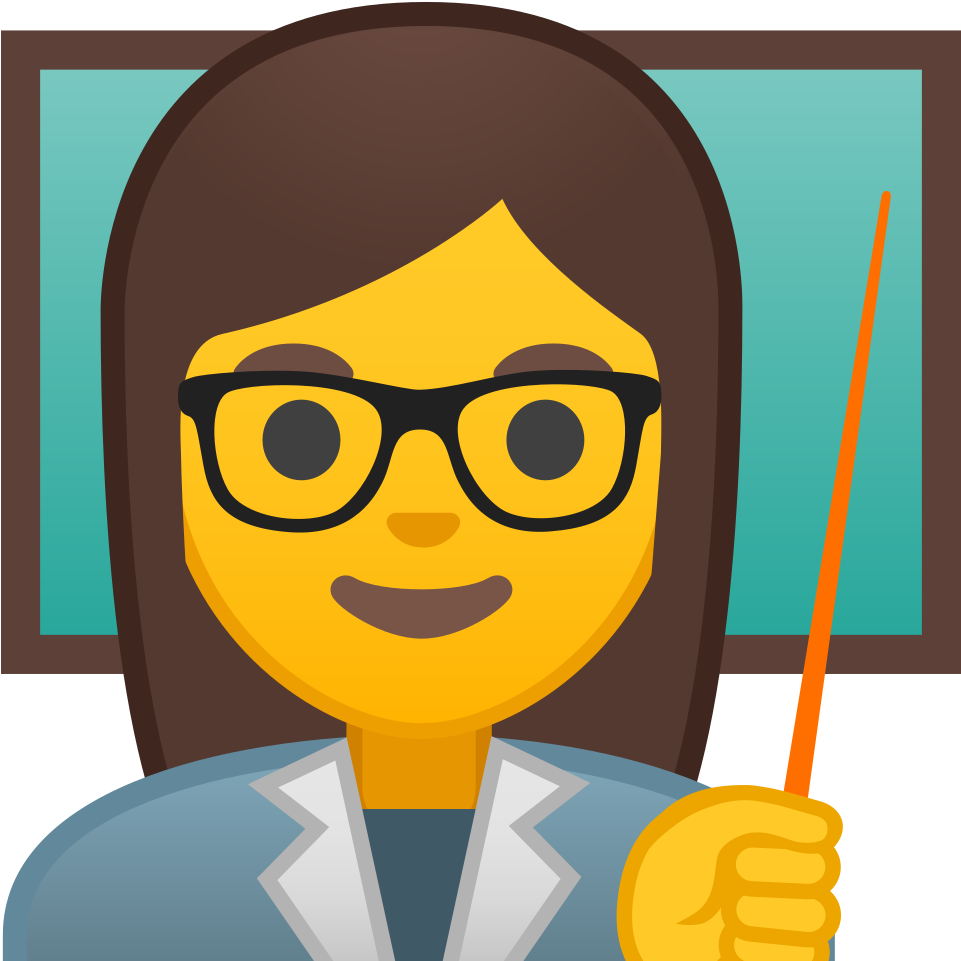 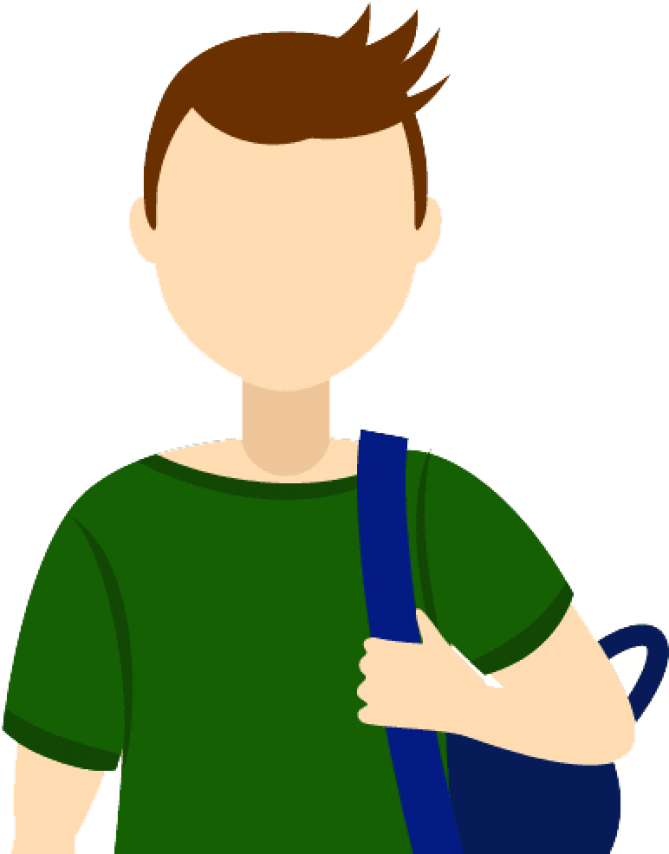 Dosen dan Mahasiswa dapat saling menyampaikan balasan dari sebuah pertanyaan atau jawaban.
MENGERJAKAN KUIS
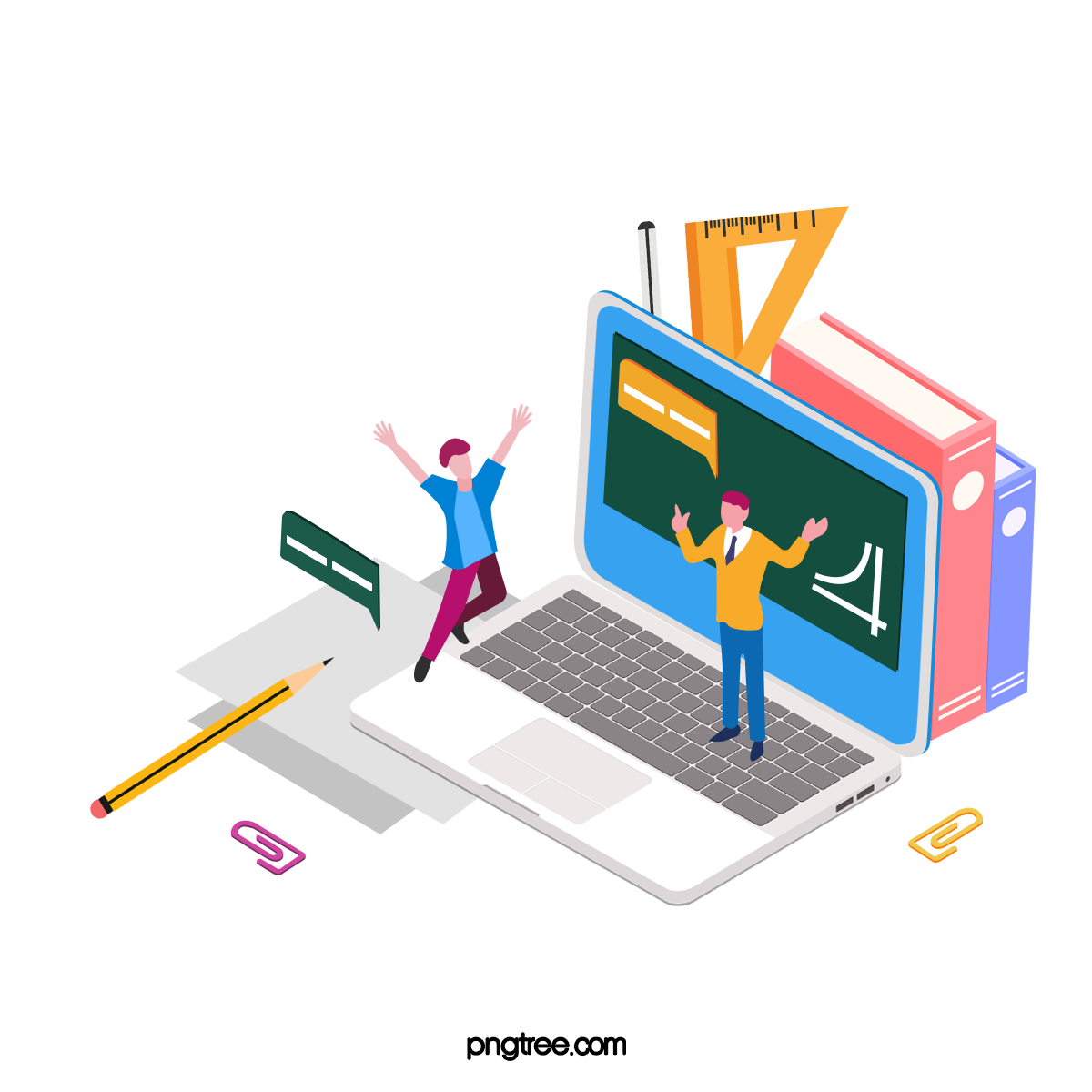 elearning.unisbank.ac.id
Mengerjakan Kuis
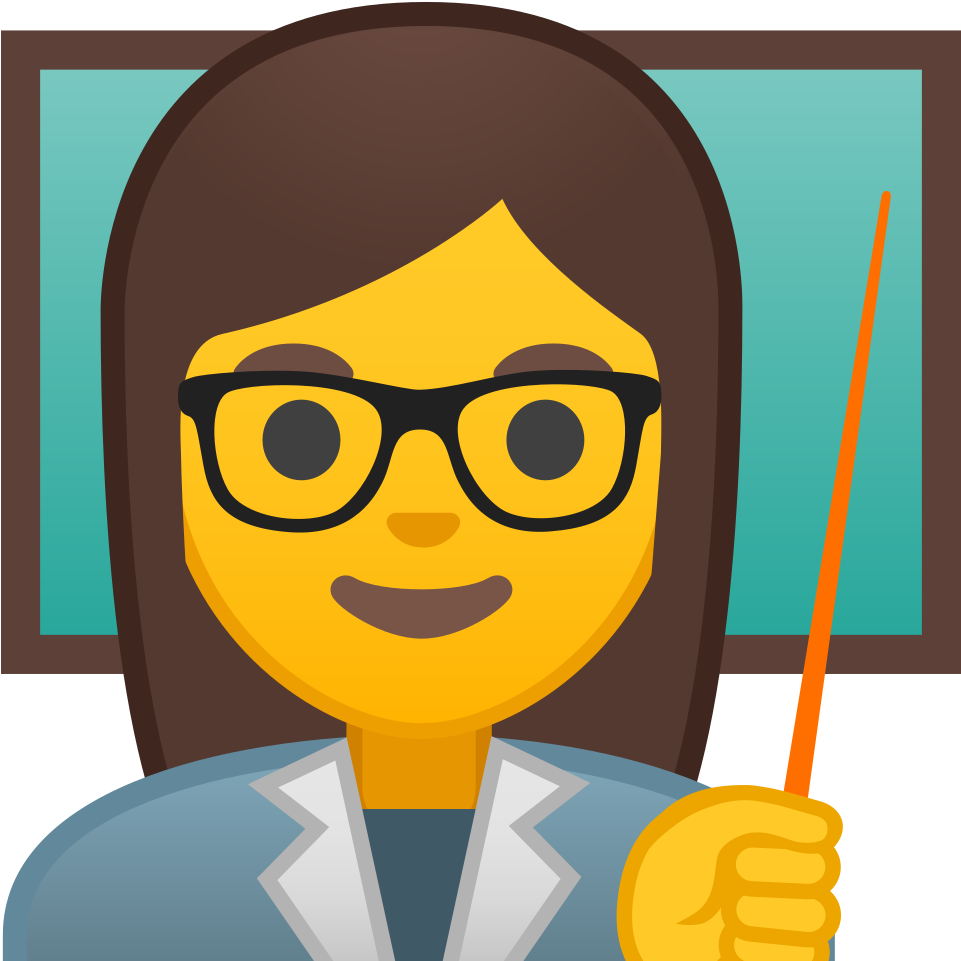 Klik tombol Preview quiz now
Mulai Mengerjakan Kuis
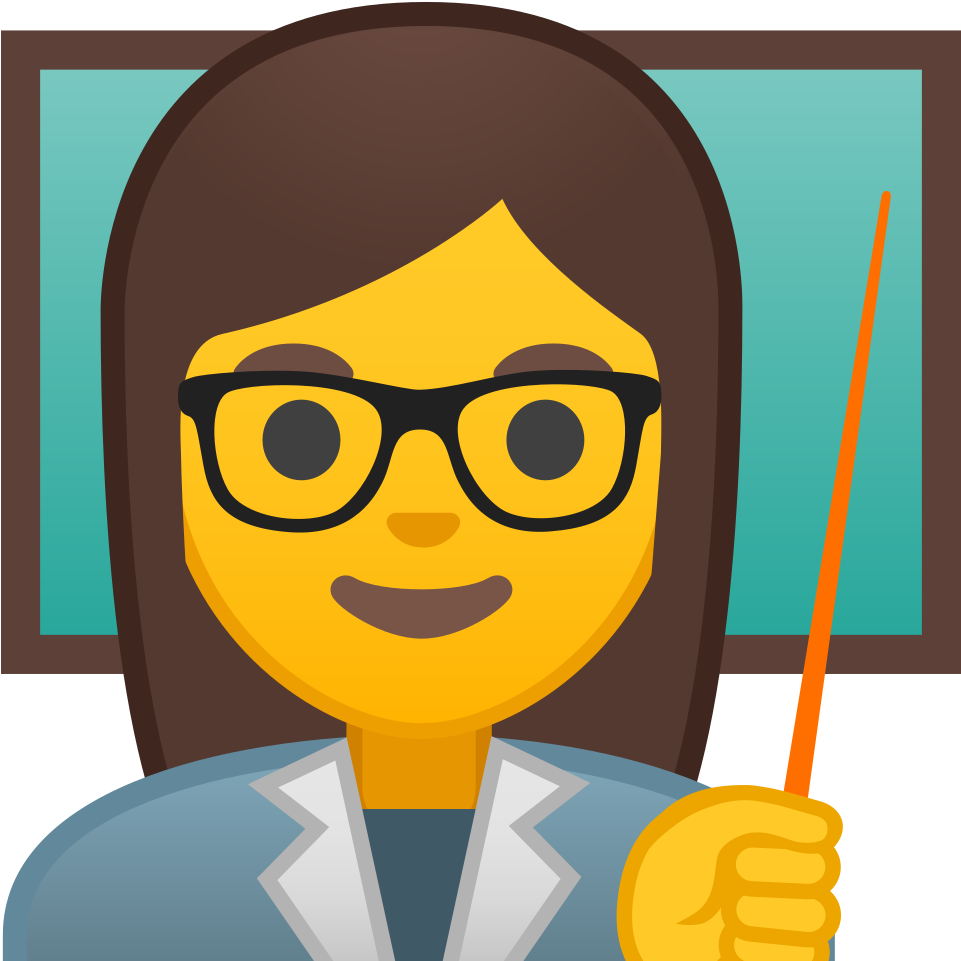 Kerjakan pertanyaan kuis tersebut lalu akhiri dengan klik tombol Akhiri usaha
Ringkasan hasil pengerjaan kuis
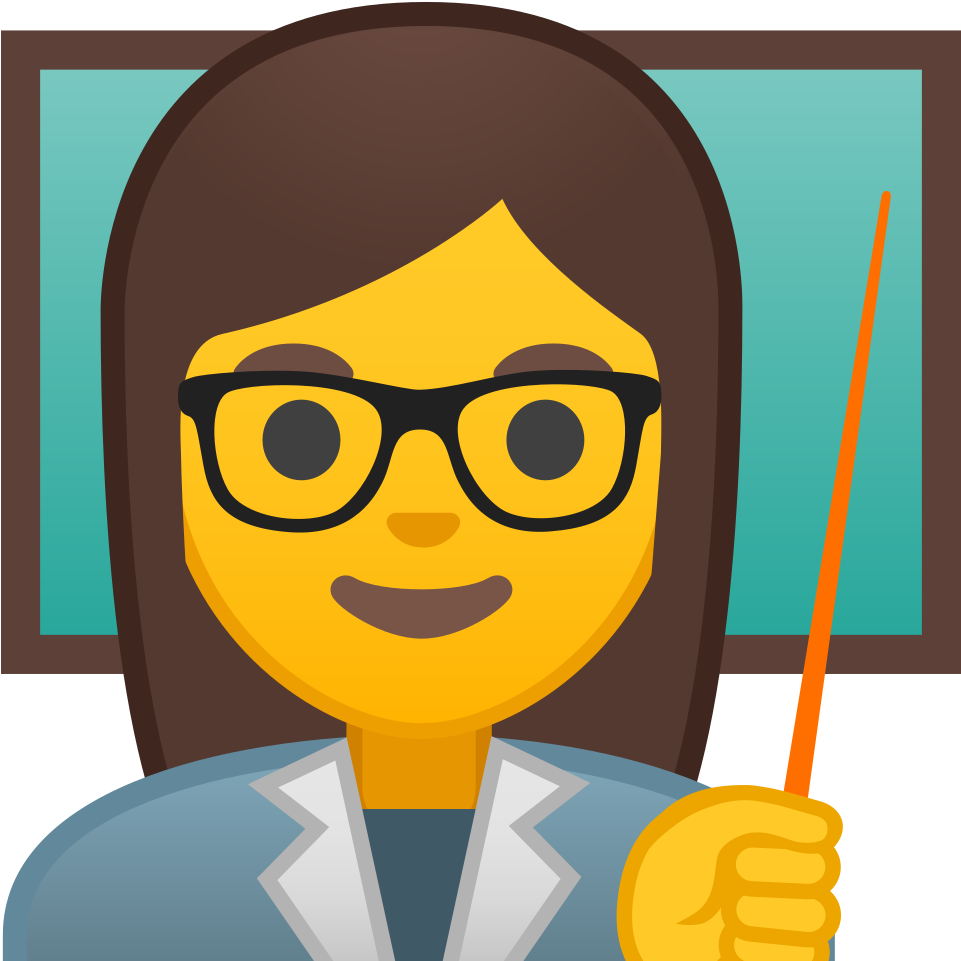 Jika telah yakin atas jawaban, maka klik  tombol Kirim semua dan selesai
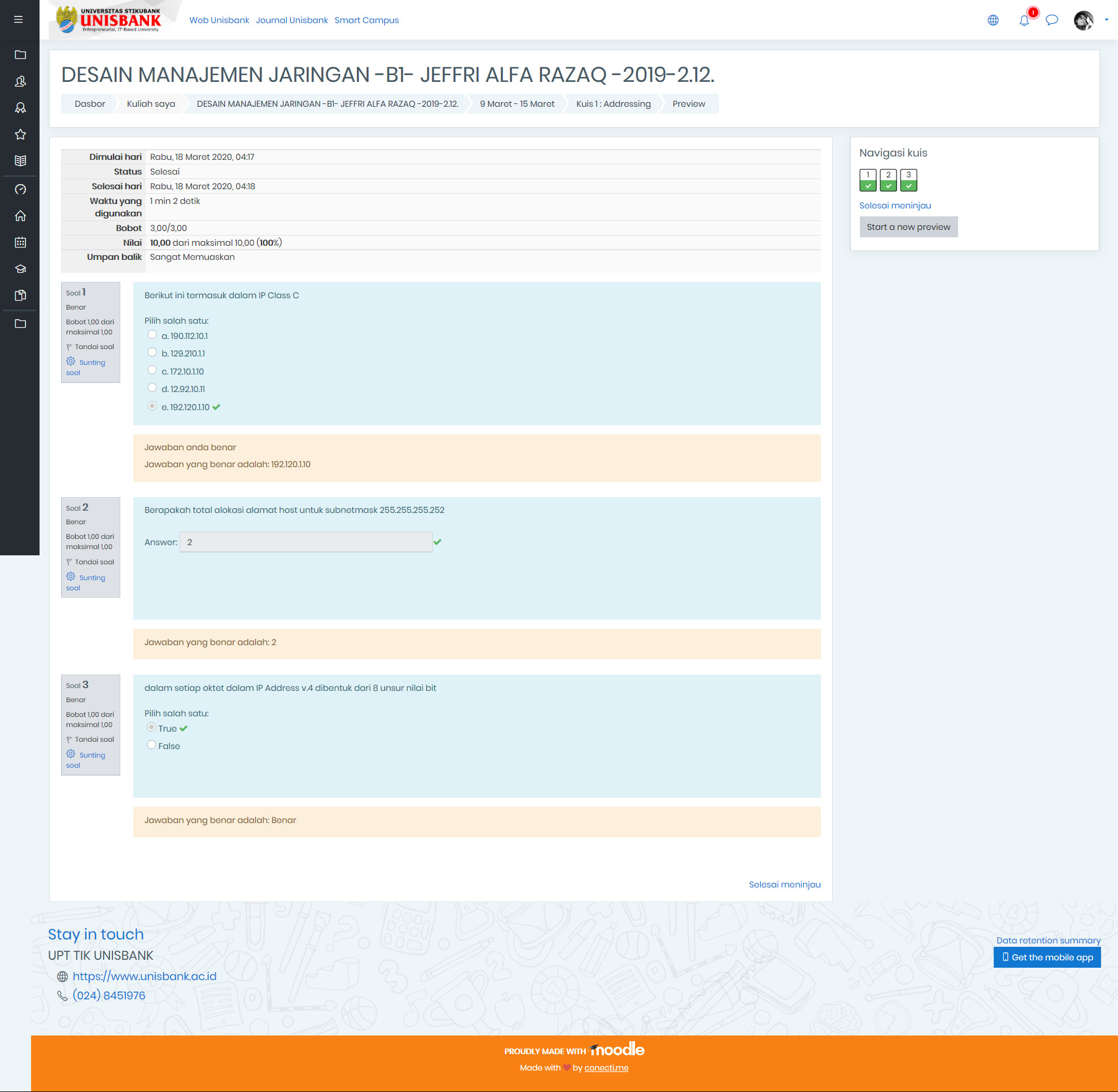 Hasil ujicoba kuis
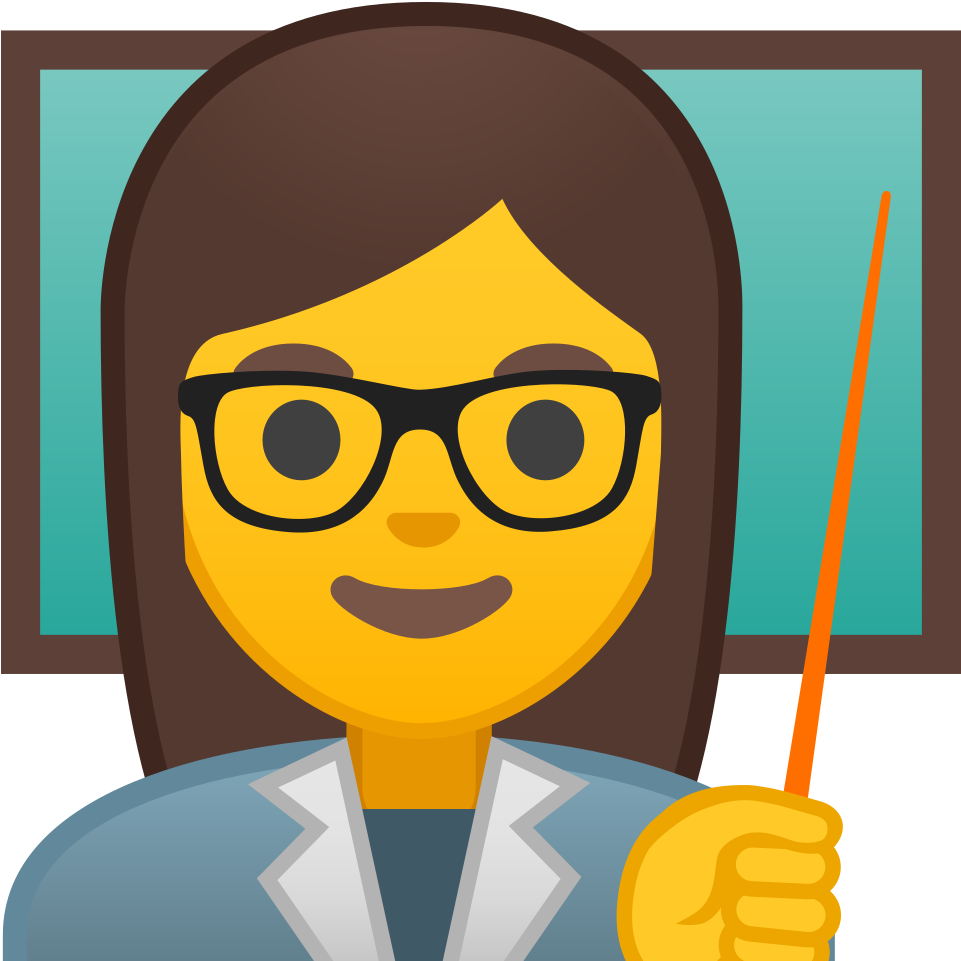 Inilah hasil percobaan kuis. 
Jika sudah selesai, akhiri dengan klik Selesai meninjau
Ringkasan hasil pengerjaan kuis
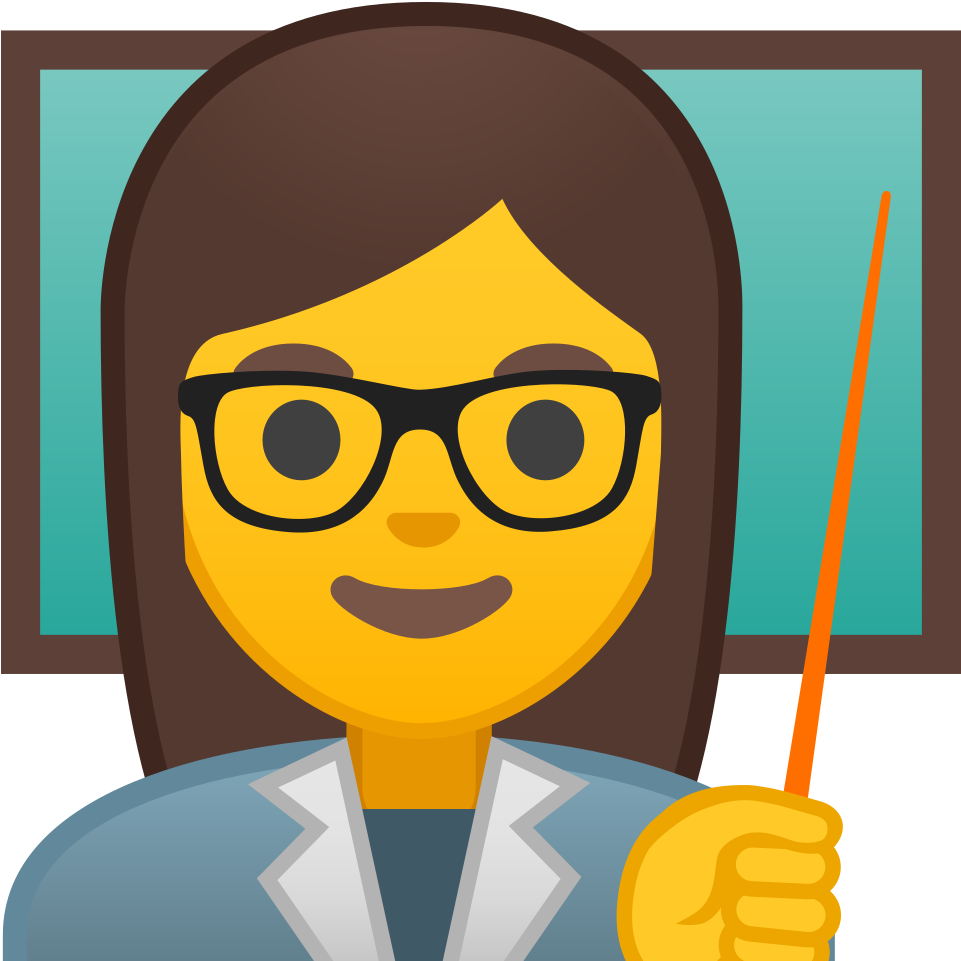 Untuk Kembali ke daftar pertemuan, klik tab Matakuliah
Inilah ringkasan hasil pengerjaan kuis.
Inilah ringkasan hasil pengerjaan kuis.
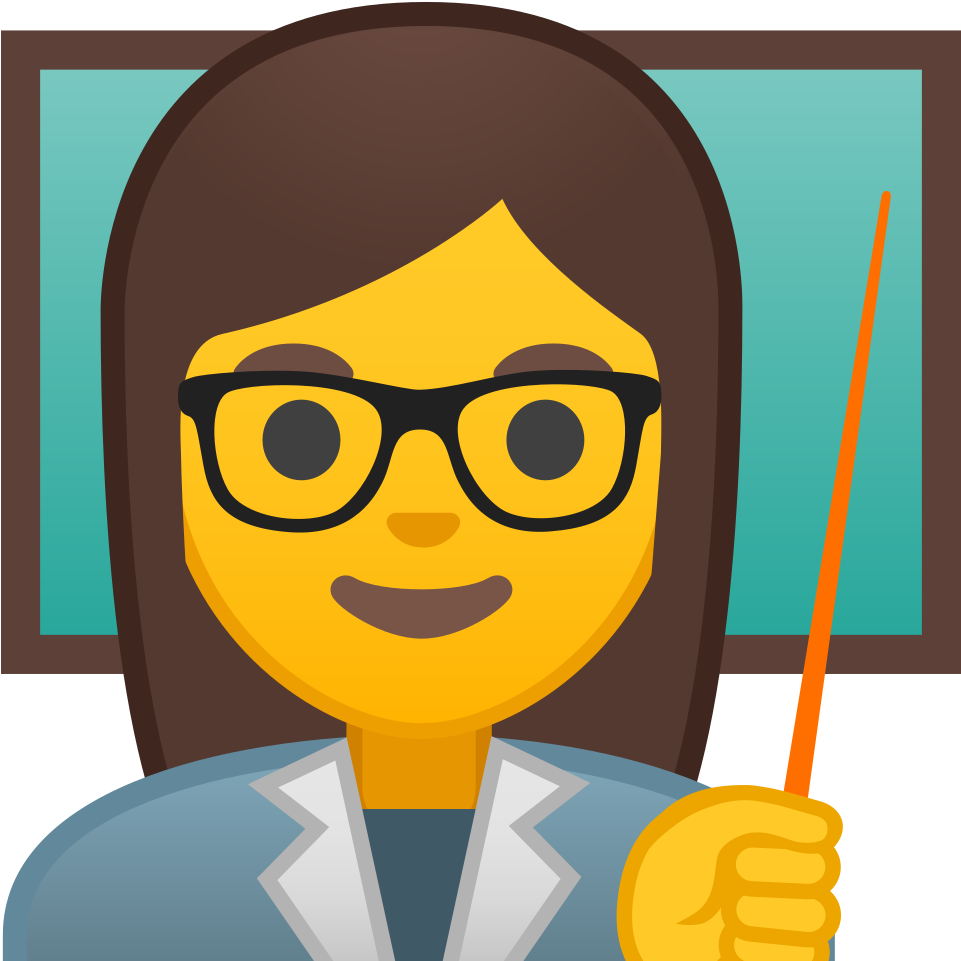 Mengirim pesan pribadi atau  obrolan
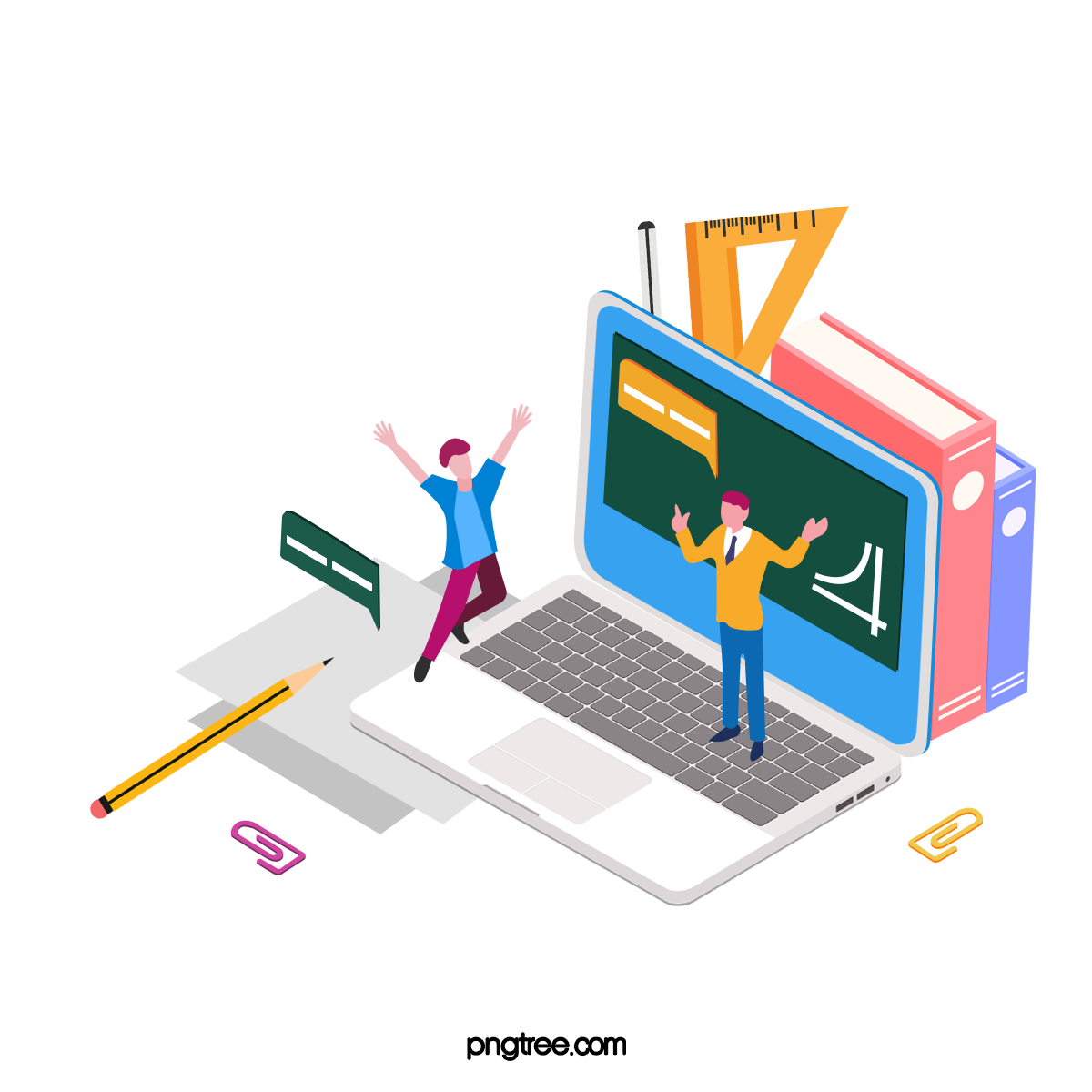 Pilih matakuliah
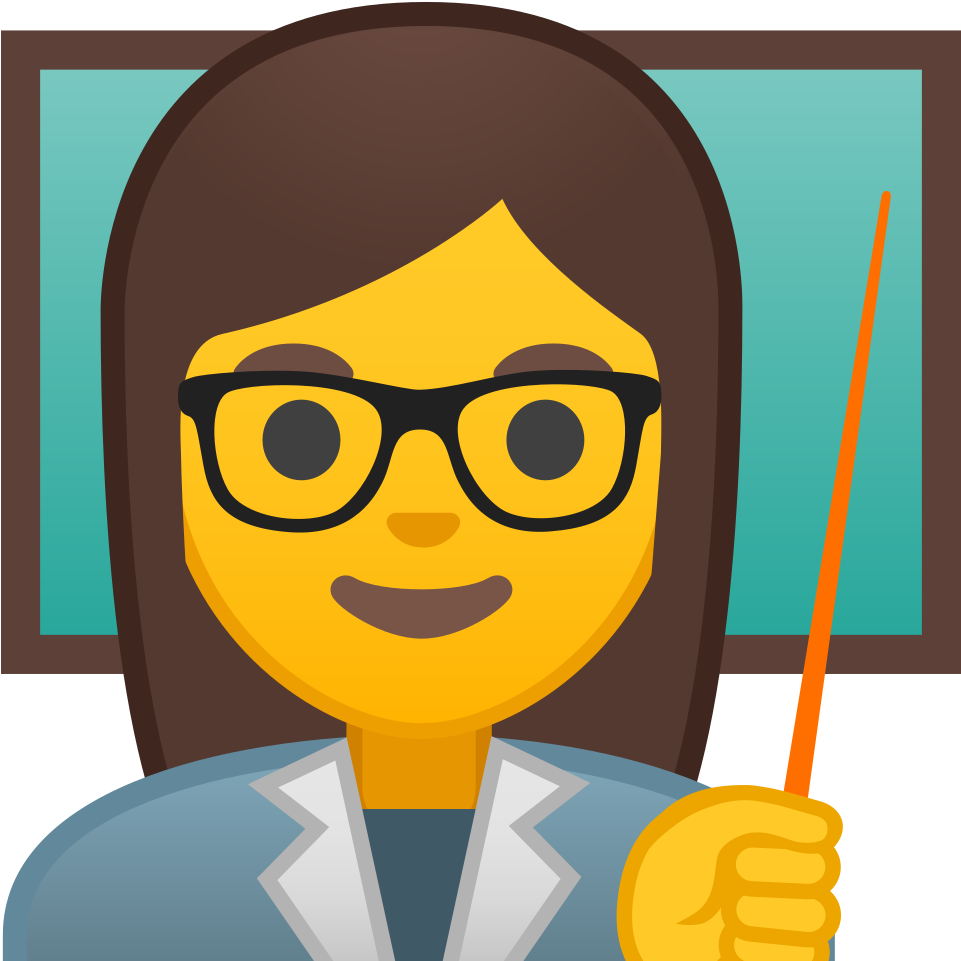 Klik icon Peserta
Daftar mahasiswa peserta matakuliah
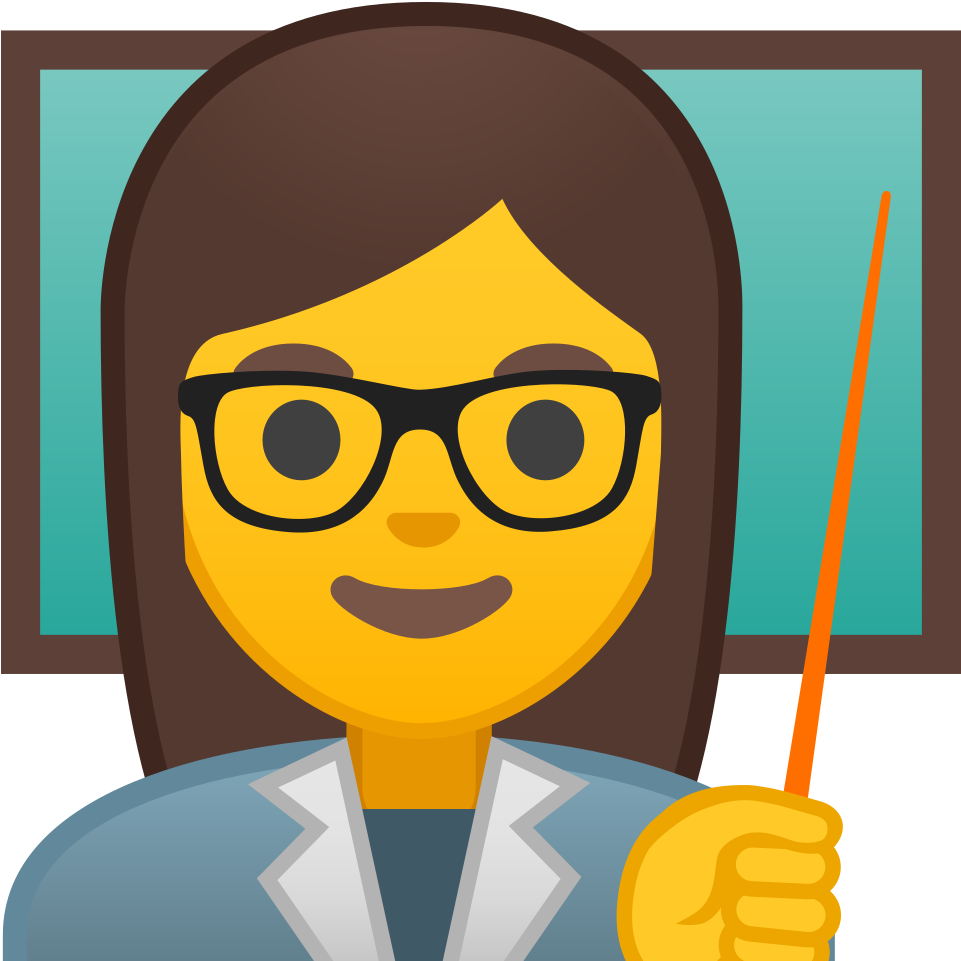 Cari nama mahasiswa
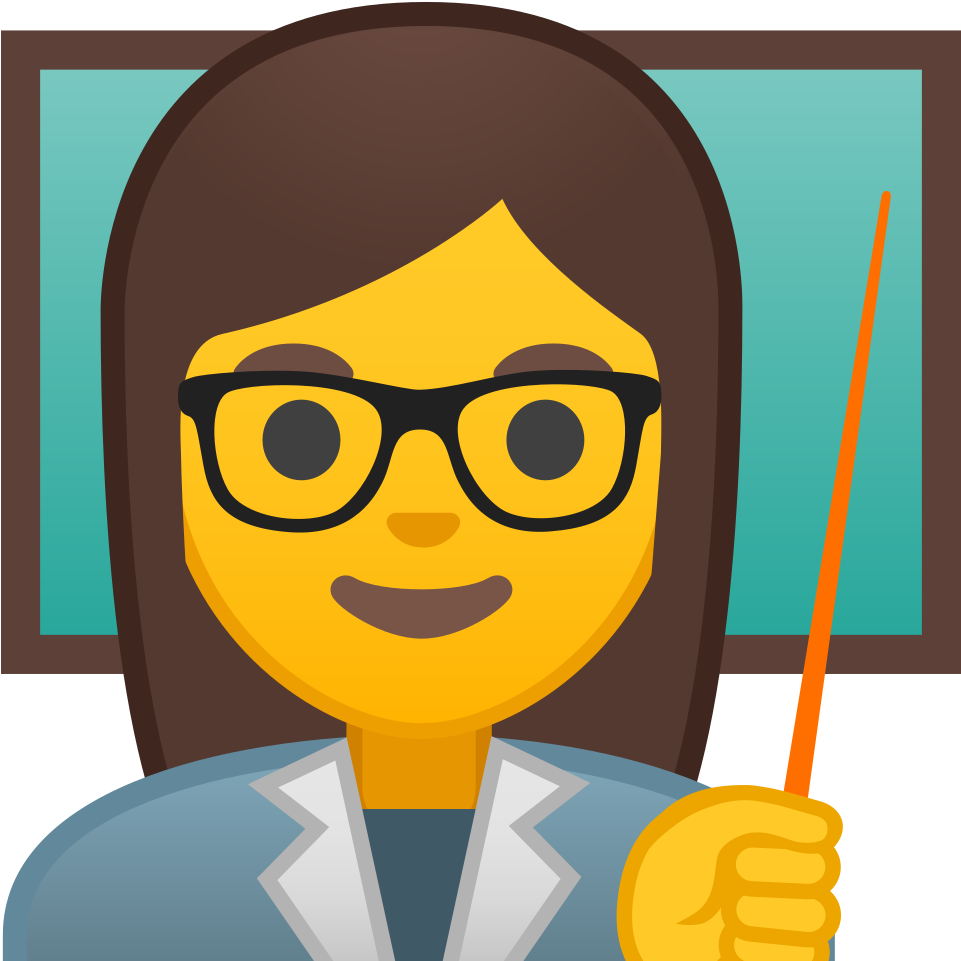 atau pilih yang ada di daftar
mengirim pesan / obrolan
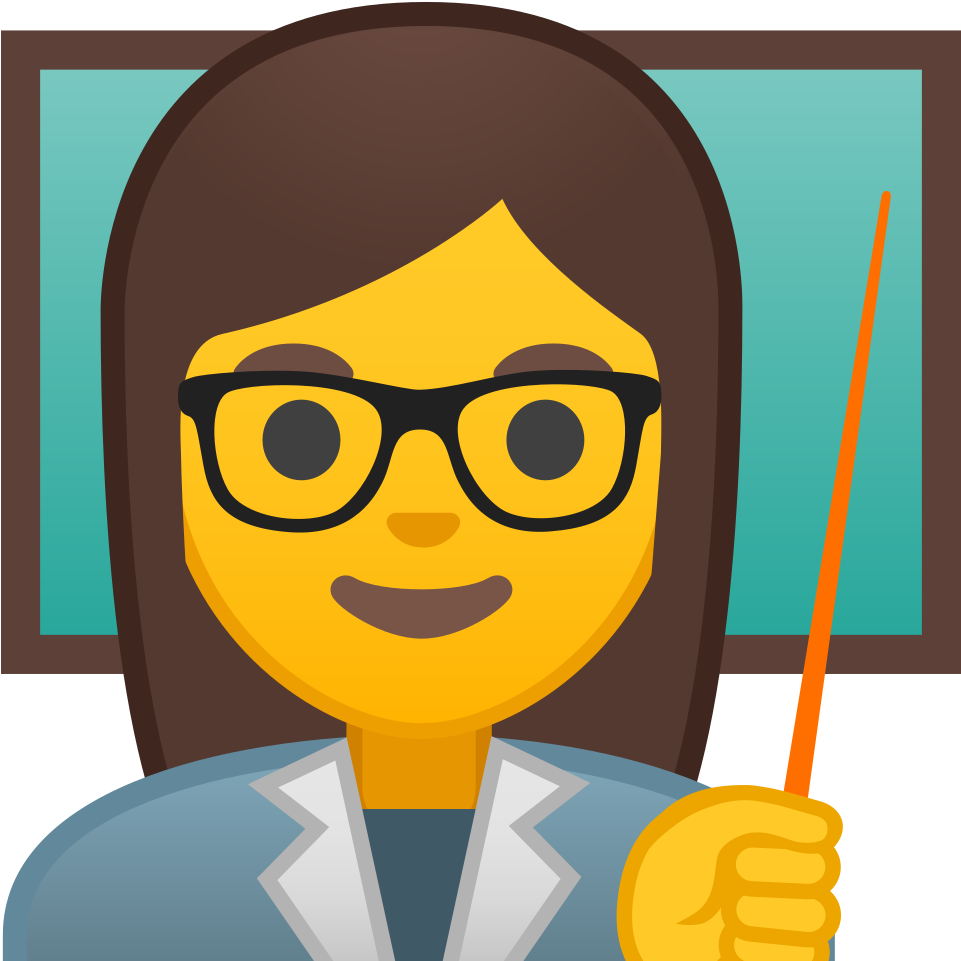 Klik icon Pesan untuk memulai percakapan. 
Klik icon Add to contacts untuk menambah pada dafar kontak Anda
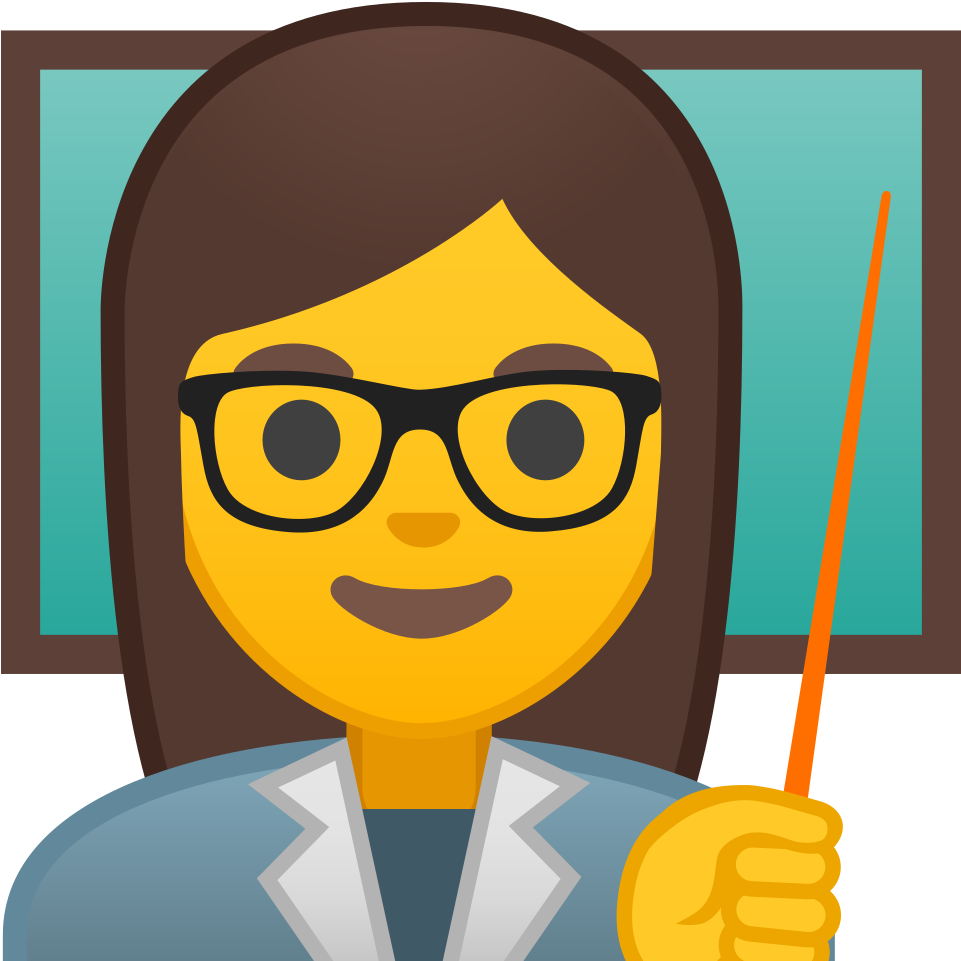 Memulai mengirim pesan / obrolan
Video conference
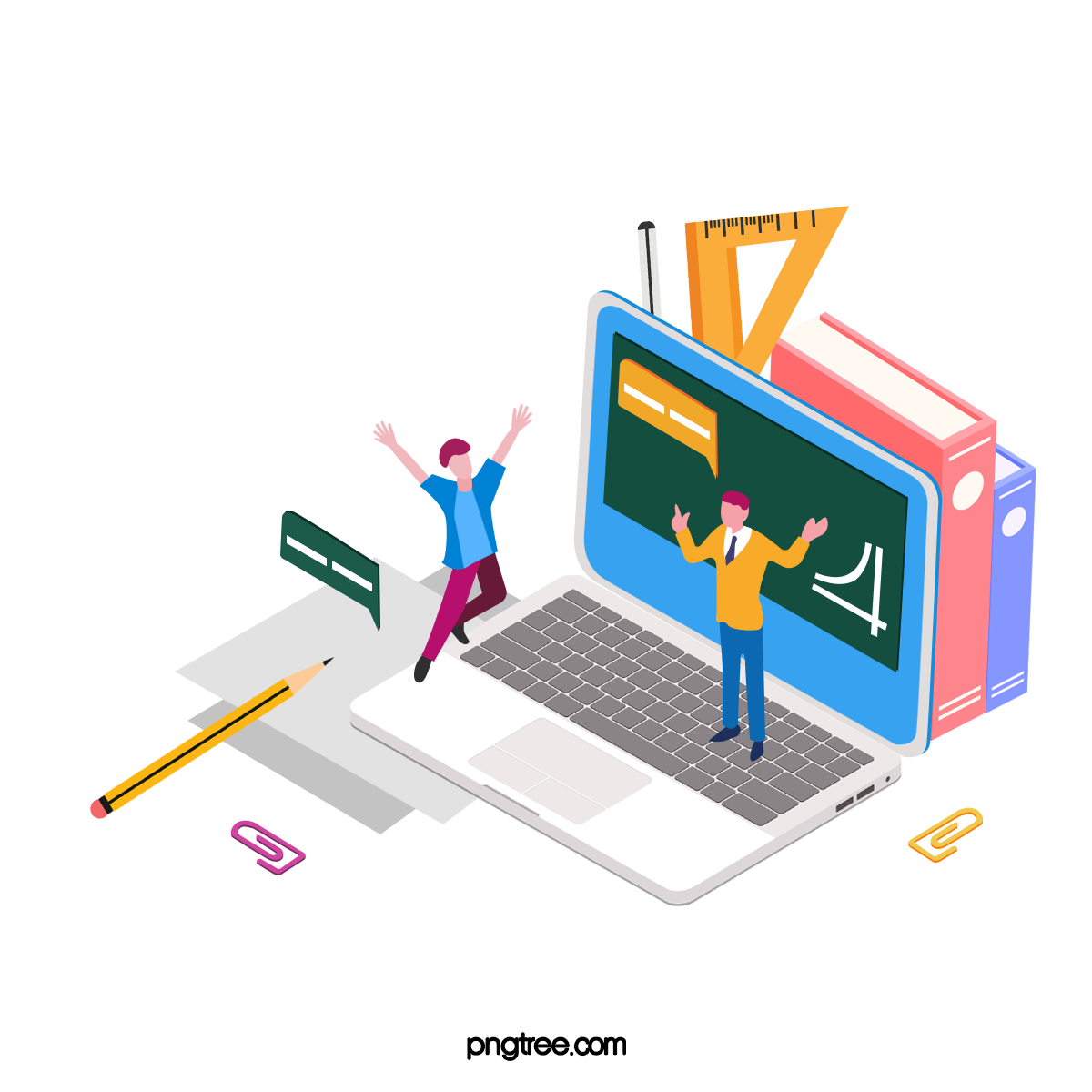 elearning.unisbank.ac.id
Memulai Video Conference
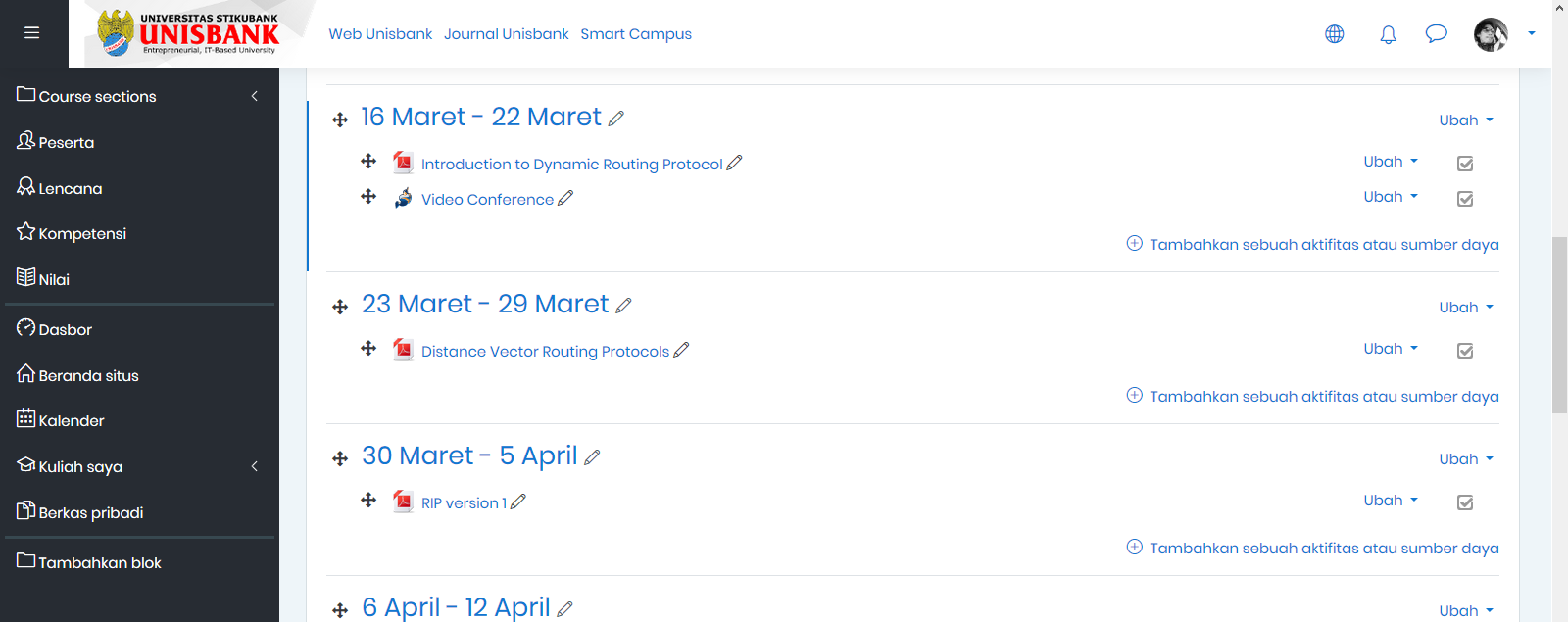 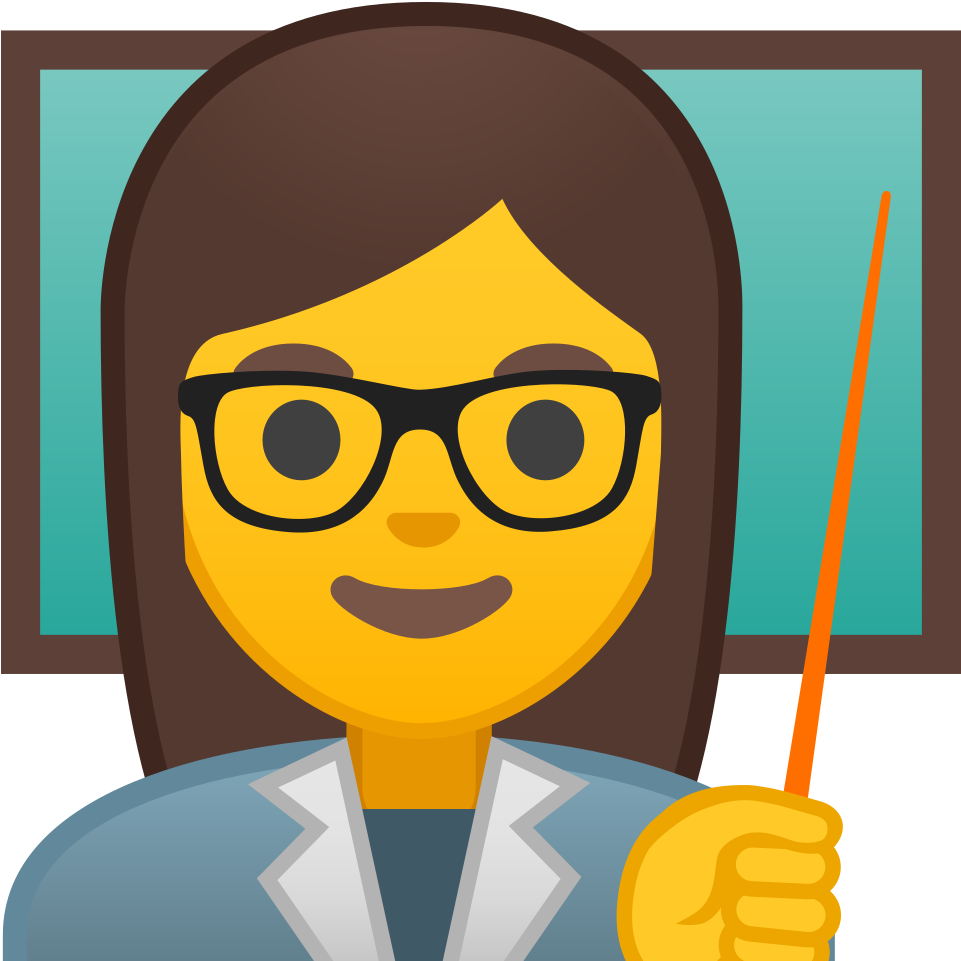 Mulai dengan klik aktifitas Video Conference
Memulai Video Conference
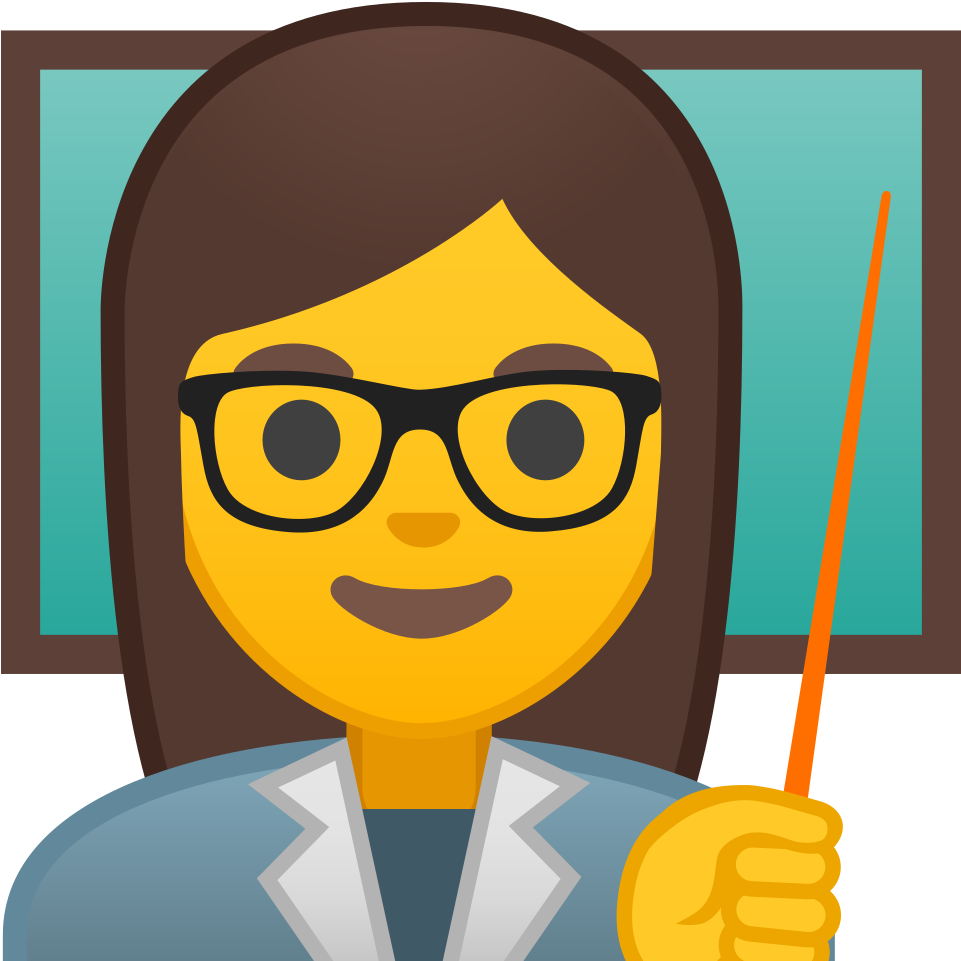 Klik tombol Access
Memulai Video Conference
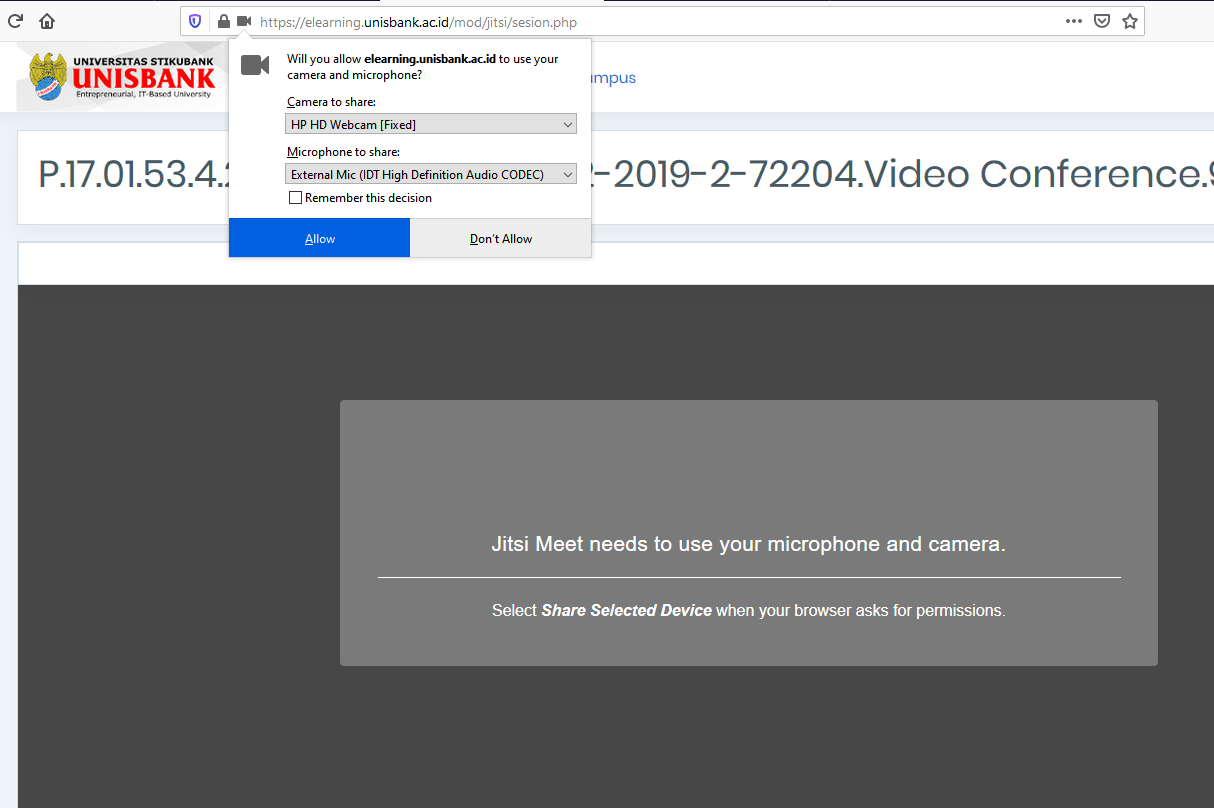 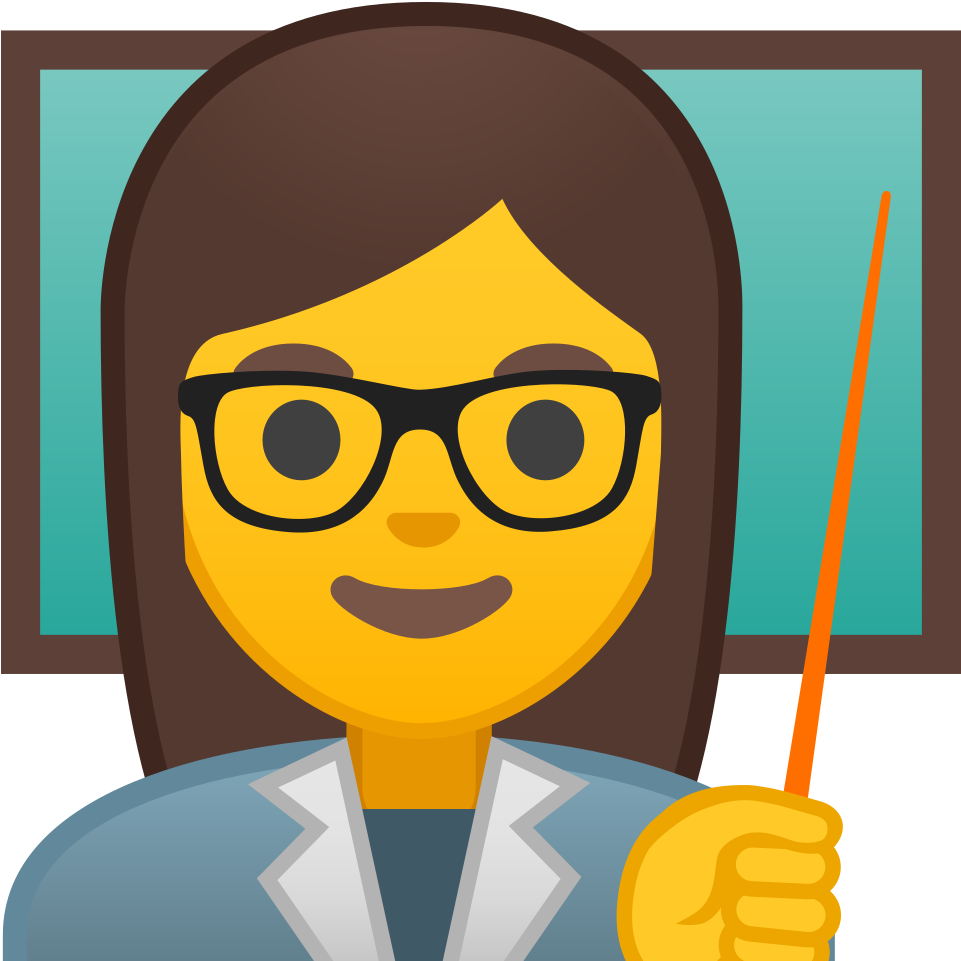 Pilih device Camera dan Microphone pada Device anda,
Klik tombol Allow
Memulai Video Conference
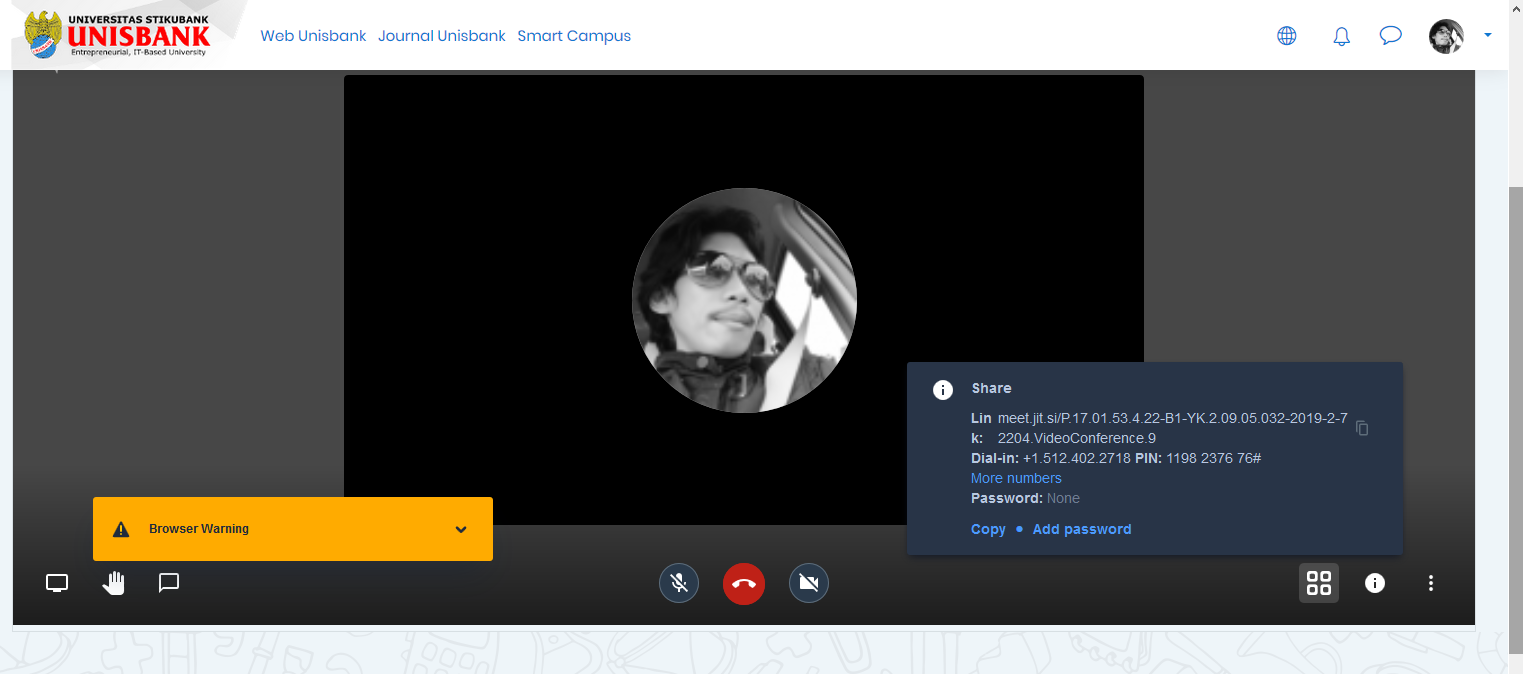 Klik tombol Mic dan camera untuk suara dan video Anda
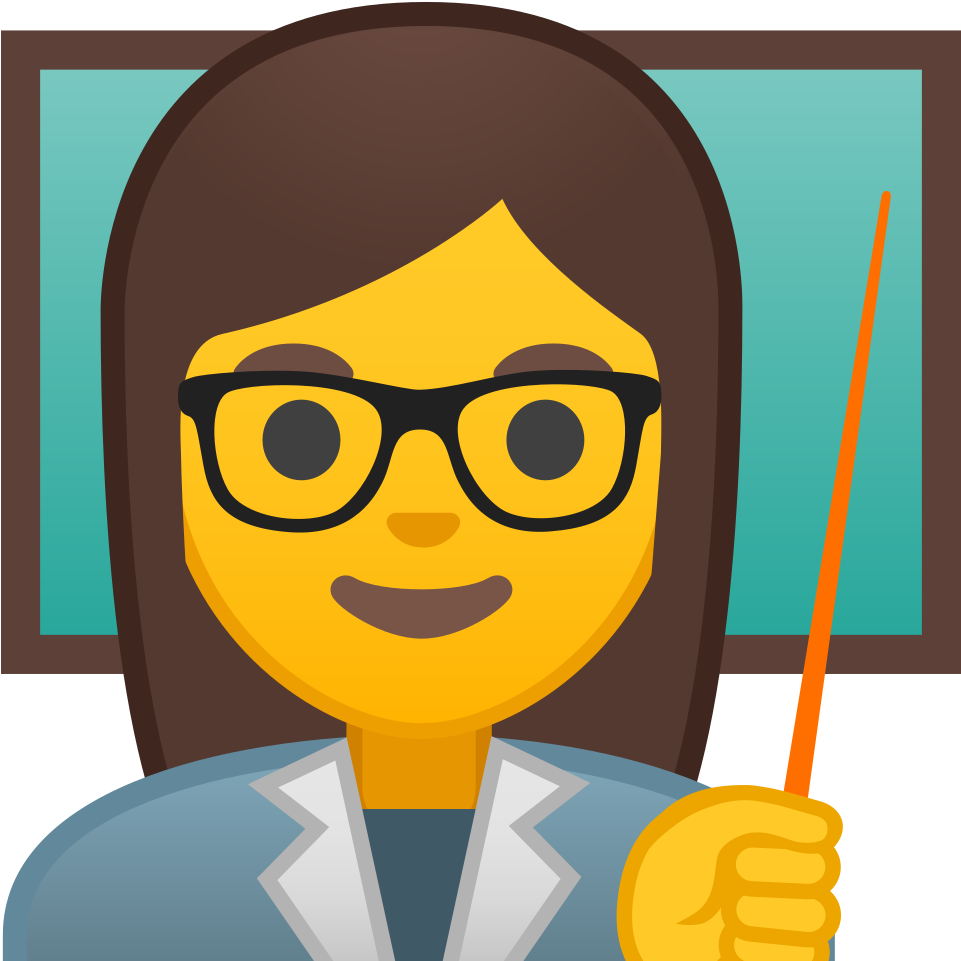 Melihat semua camera peserta
Klik tombol kotak empat untuk melihat semua camera peserta
Melihat semua camera peserta
Berbagi Layar presentasi dg peserta
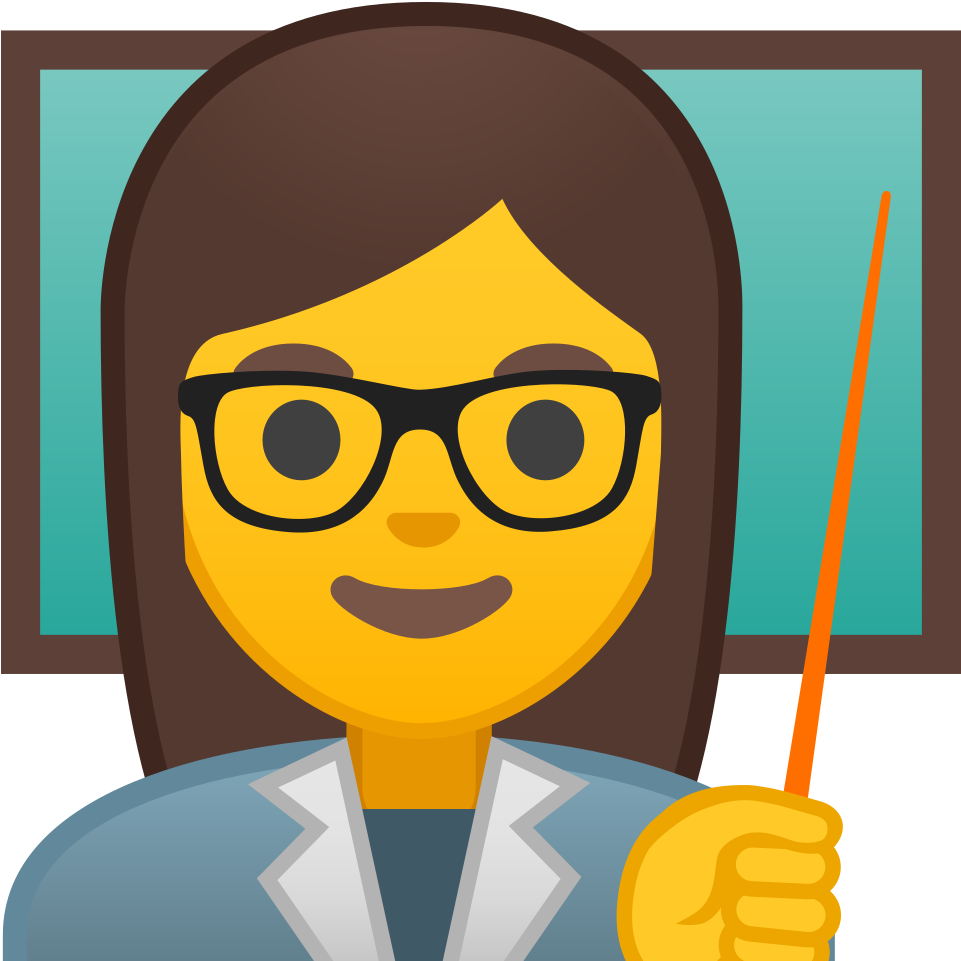 Untuk berbagi screen (screen sharing) ke mahasiswa
Chatroom dengan peserta
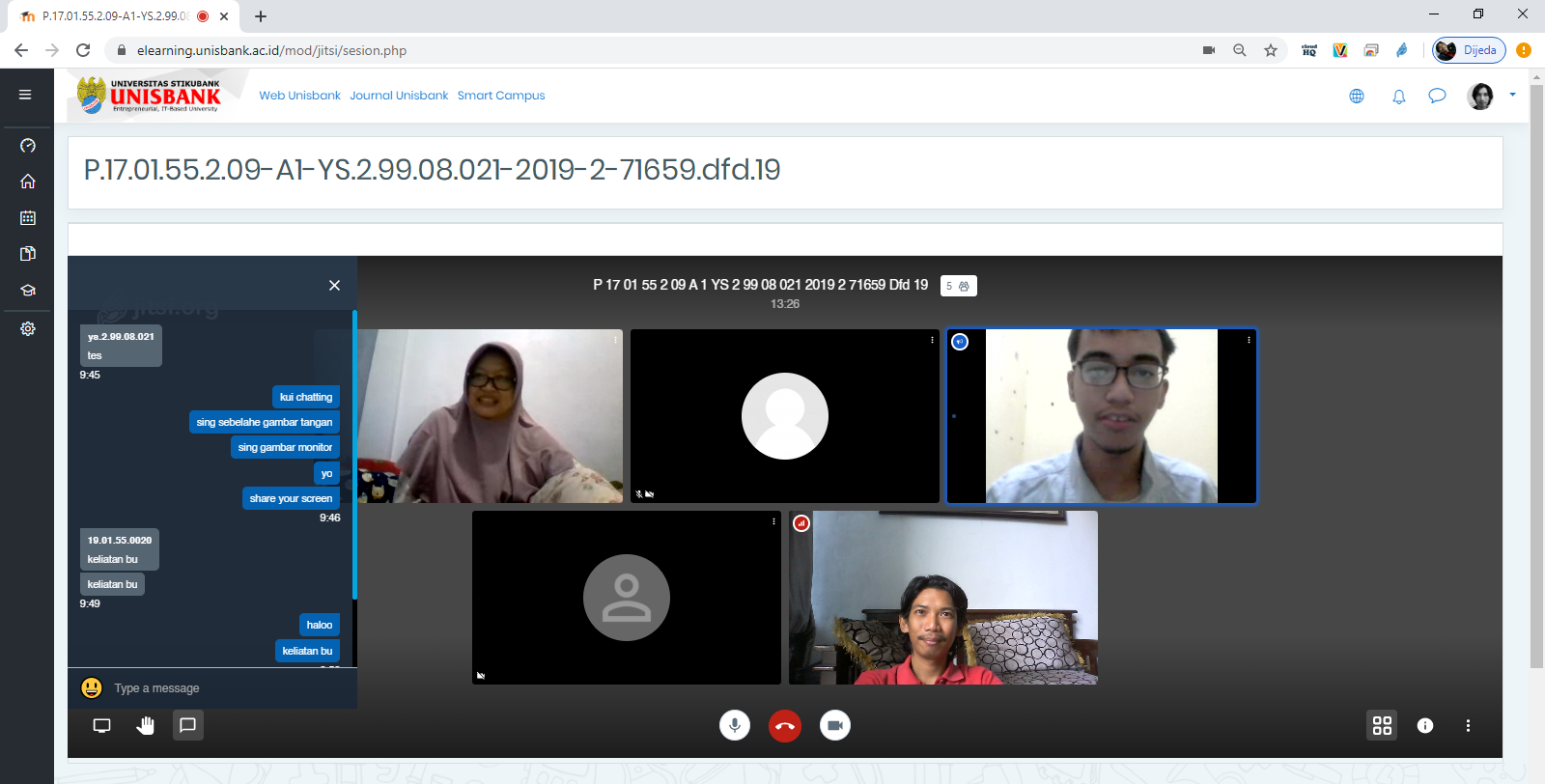 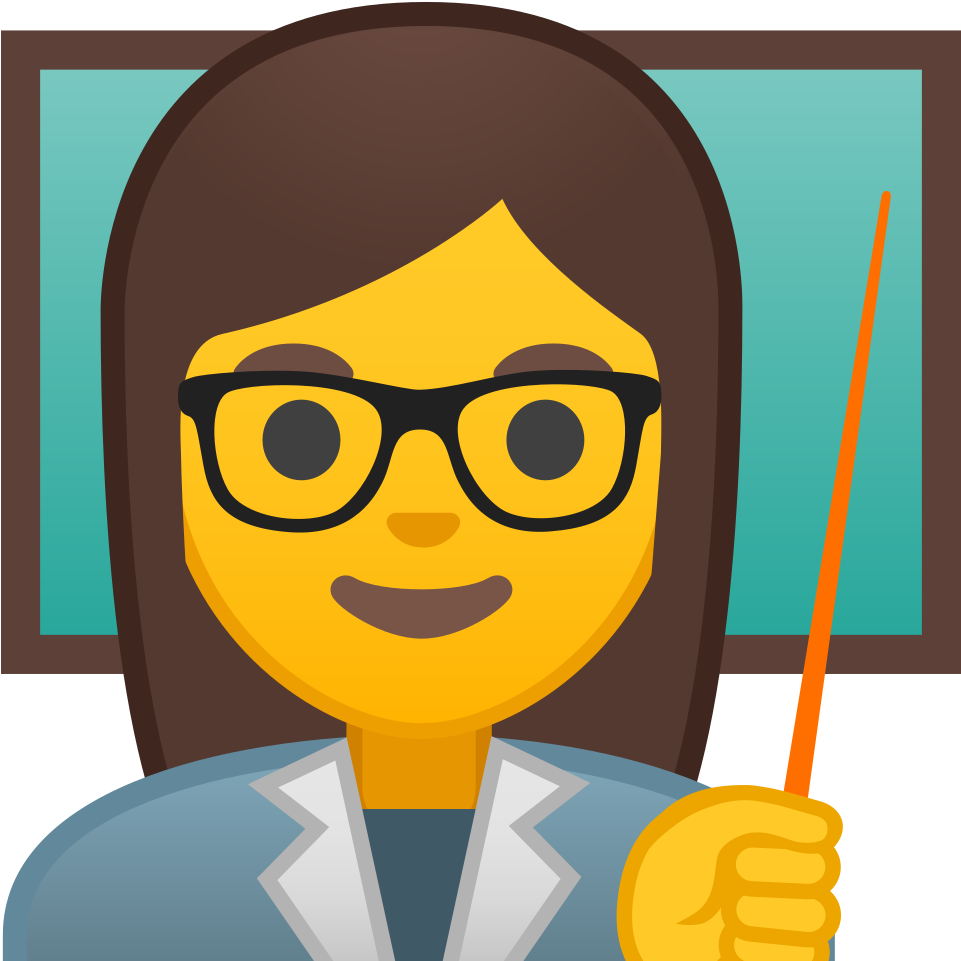 Untuk memulai obrolan text (chatting) klik tombol ini
Support Center :
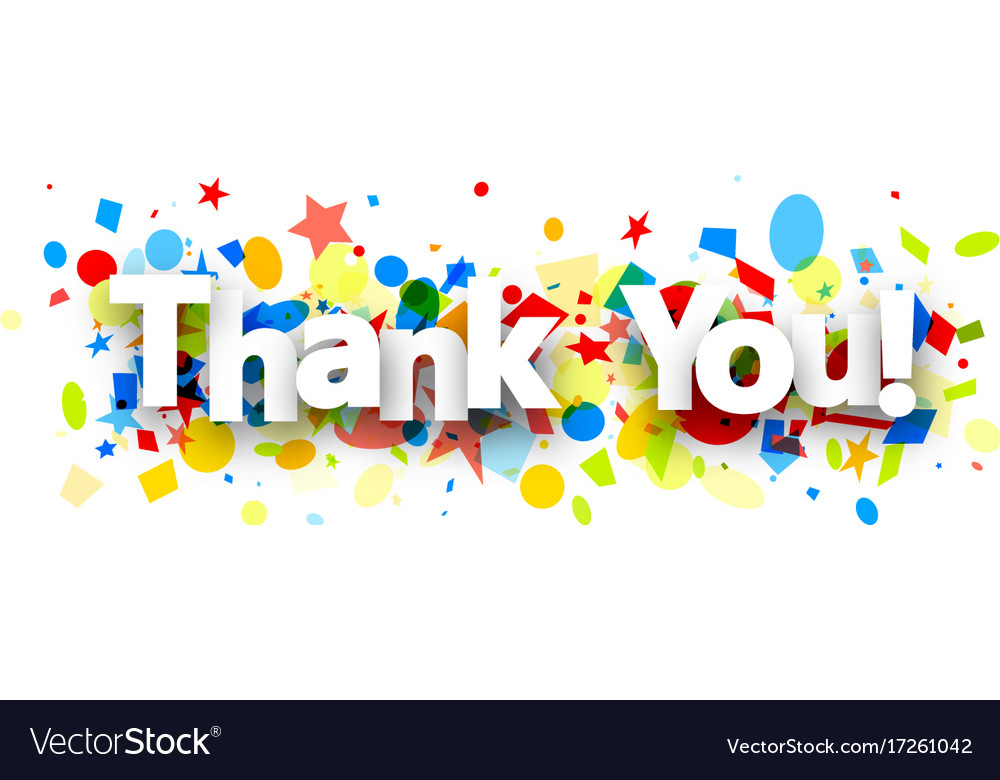 Untuk bantuan lebih lanjut dapat melalui

        tik@edu.unisbank.ac.id

         0857.4070.4343
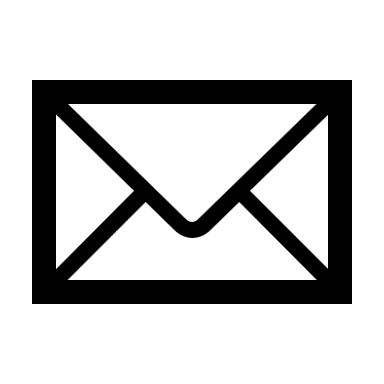 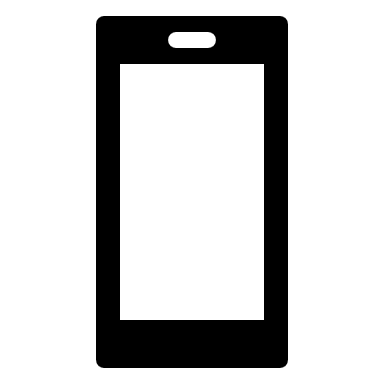